Data Structures and Algorithms 2
Marquette University 2020
Regular Expressions and Finite State Systems
Transition Diagram
A man with a pet-wolf, a pet-goat,
and a cabbage wants to cross a river
in a boat that can only carry him and 
one passenger. If the man leaves the 
wolf and the goat alone, the wolf will
eat the goat. If the man leaves the
goat and the cabbage alone, then 
the goat will eat the cabbage. How 
can the man transport all three
possessions to the other side of the 
river?
Transition Diagram
Introduce a set of states describing possible configurations

ab:cd
a and b are on the original side of the river
c and d are on the other side
M — man,    W — wolf, G— goat, C — cabbage
A man with a pet-wolf, a pet-goat,
and a cabbage wants to cross a river
in a boat that can only carry him and 
one passenger. If the man leaves the 
wolf and the goat alone, the wolf will
eat the goat. If the man leaves the
goat and the cabbage alone, then 
the goat will eat the cabbage. How 
can the man transport all three
possessions to the other side of the 
river?
Transition Diagram
Original State :  MCGW
Three possible transaction:  Men moves cabbage, goat, or wolf to other side
Results in three different states, but not all of them are feasible because without the man, the wolf eats the goat and the goat eats the cabbage.
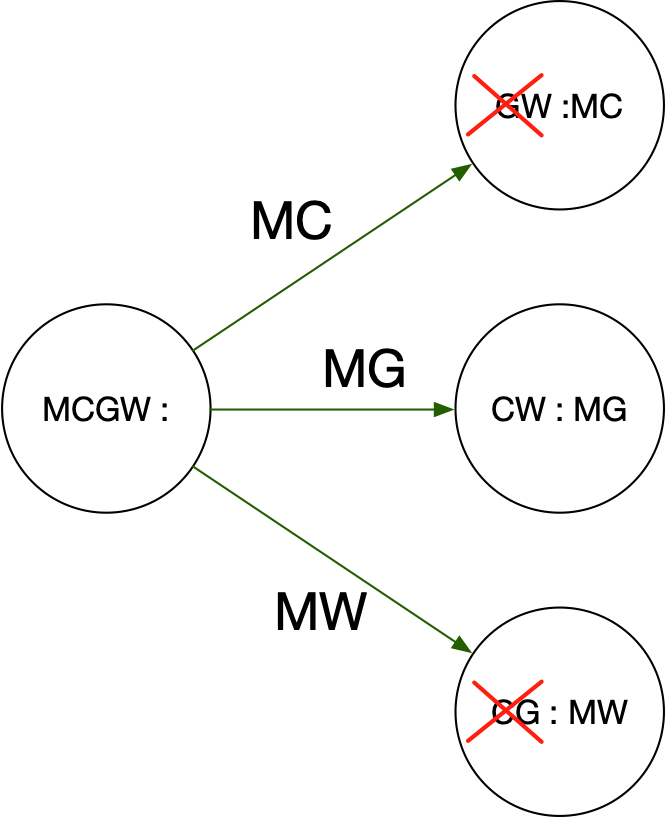 Transition Diagram
Transition diagram
States are circles
Transitions move system from one state to the other
Each movement is associated with a letter
The letter is the pet that the man selects to transport from one side of the river to the other
Transition Diagrams
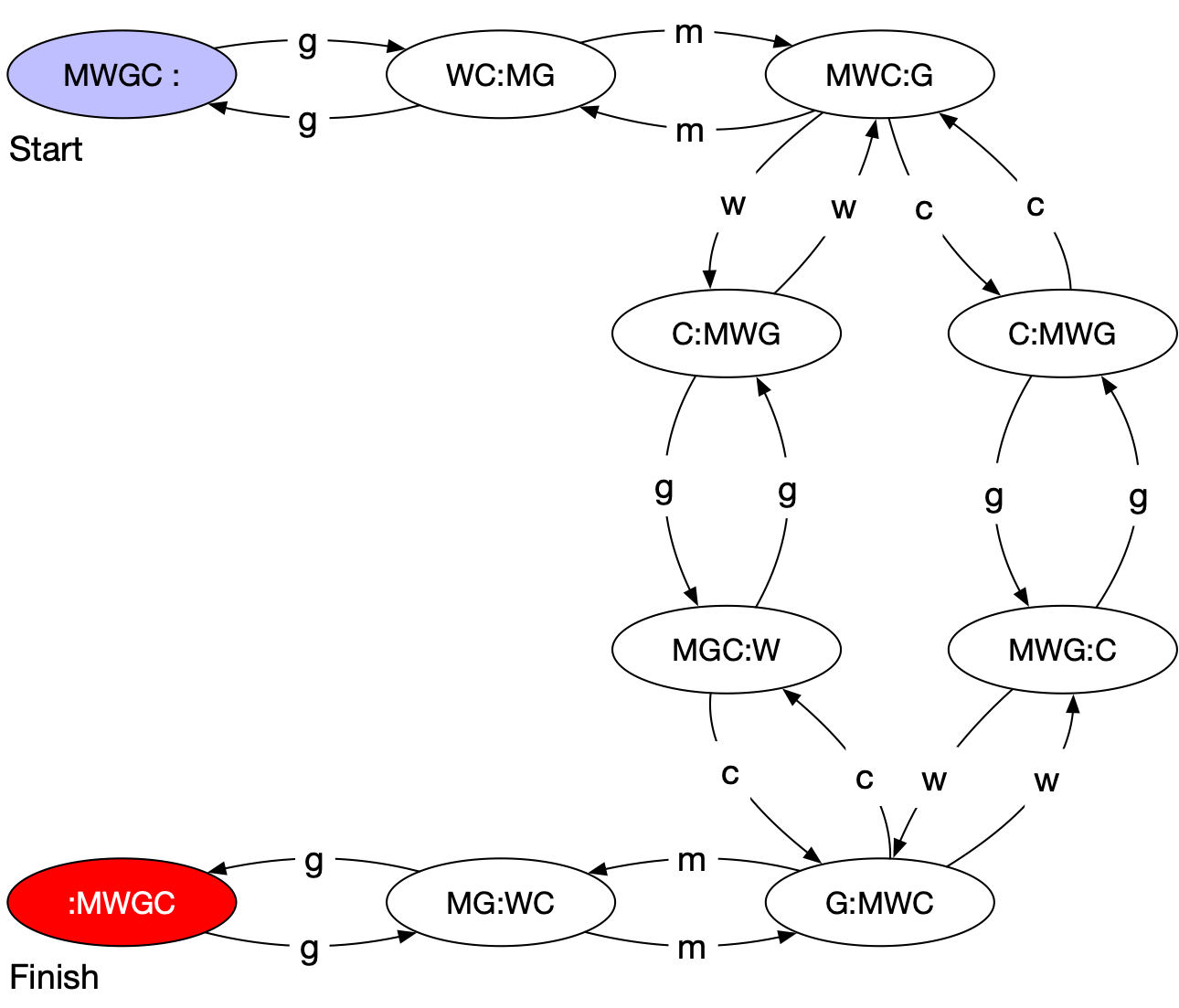 A man with a pet-wolf, a pet-goat,
and a cabbage wants to cross a river
in a boat that can only carry him and 
one passenger. If the man leaves the 
wolf and the goat alone, the wolf will
eat the goat. If the man leaves the
goat and the cabbage alone, then 
the goat will eat the cabbage. How 
can the man transport all three
possessions to the other side of the 
river?
Finite Automata
A finite automaton consists of 
A finite set of states
A finite alphabet of inputs
An initial state
A set of final states
A set of transitions
Each transition is between two states and labelled with an input. Only one transition with a certain label can leave a state.
A string is accepted by a finite automaton if it corresponds to a path from the starting state to a final state
Finite Automata
Formal definition
A finite automaton is a quintuple
where       is a finite “set of states”
              is the “start state”
                is the “set of final or accepting states”
     is a finite set, the “alphabet”
                             is the “transition function”
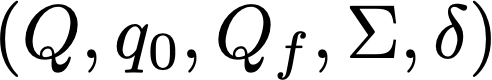 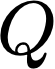 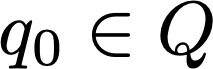 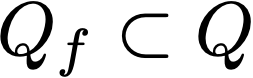 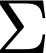 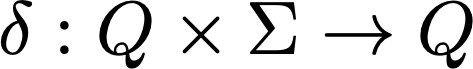 Finite Automata
A transition moves from one state to another
and consumes a single letter of input
The new state is  of the old state and the letter
Finite Automata
A sequence of letters is processed by a series of transitions.
Assume the following automaton and the series 0001001011.
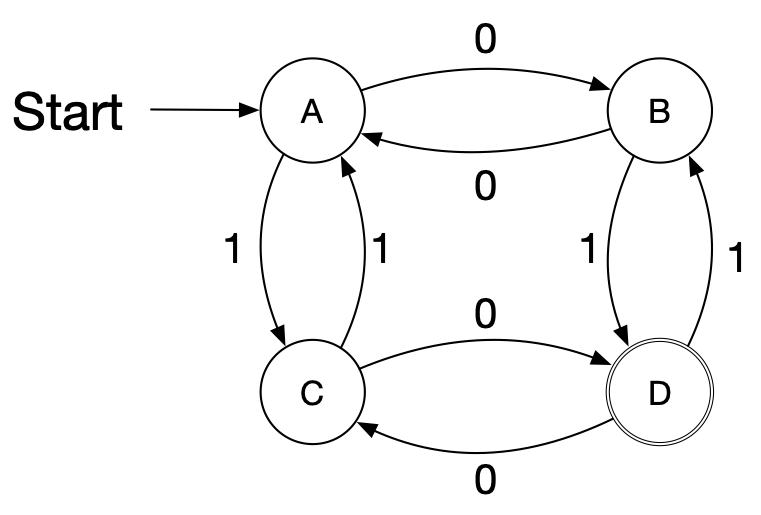 Finite Automata
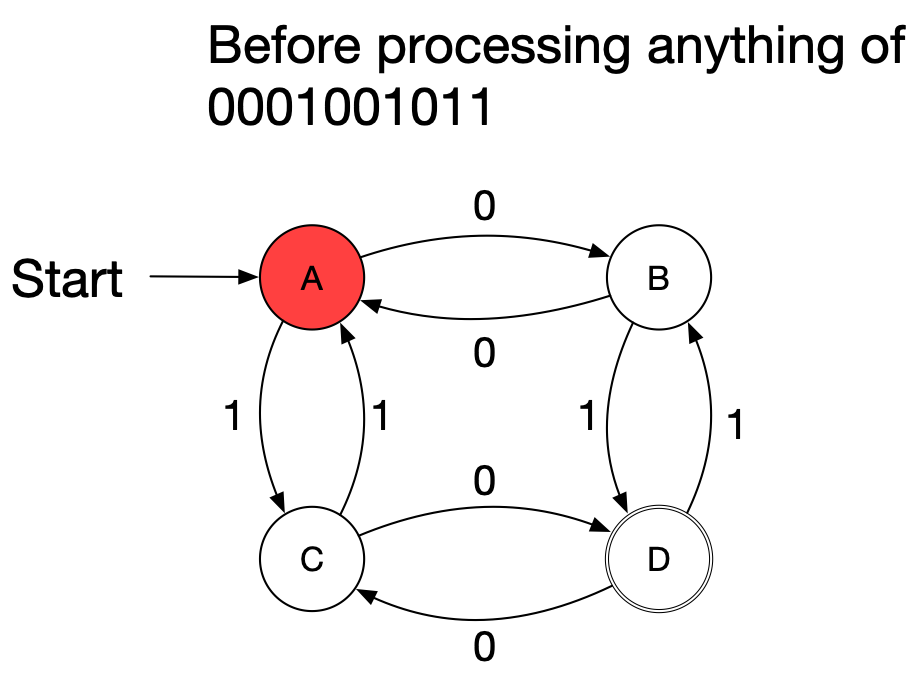 Finite Automata
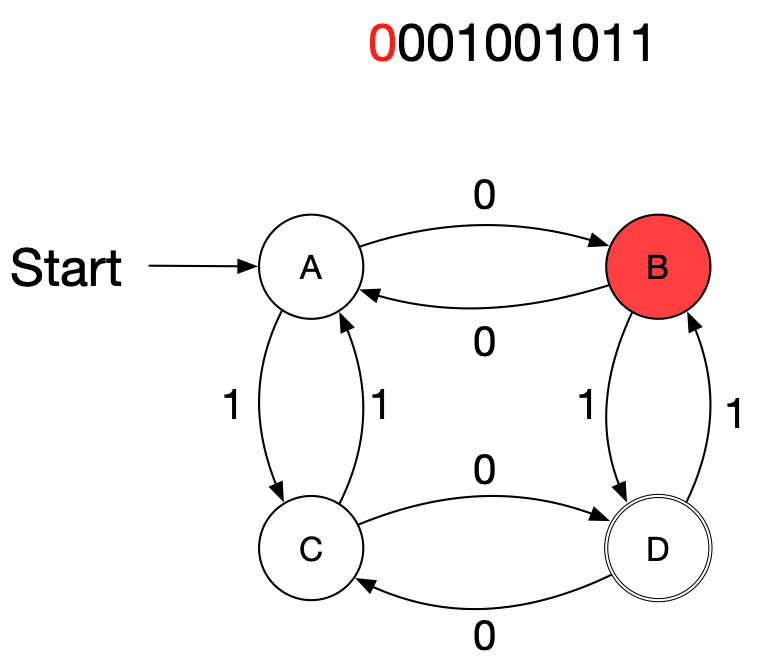 Finite Automata
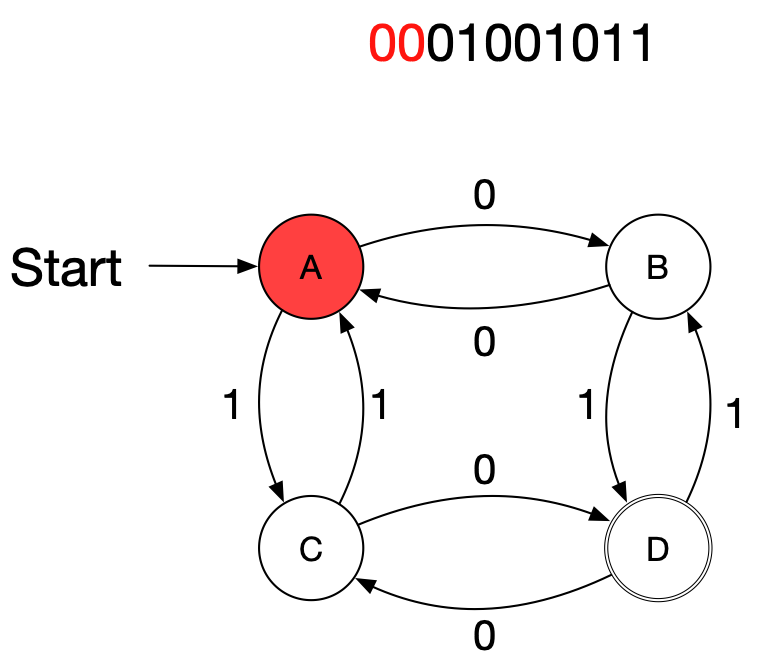 Finite Automata
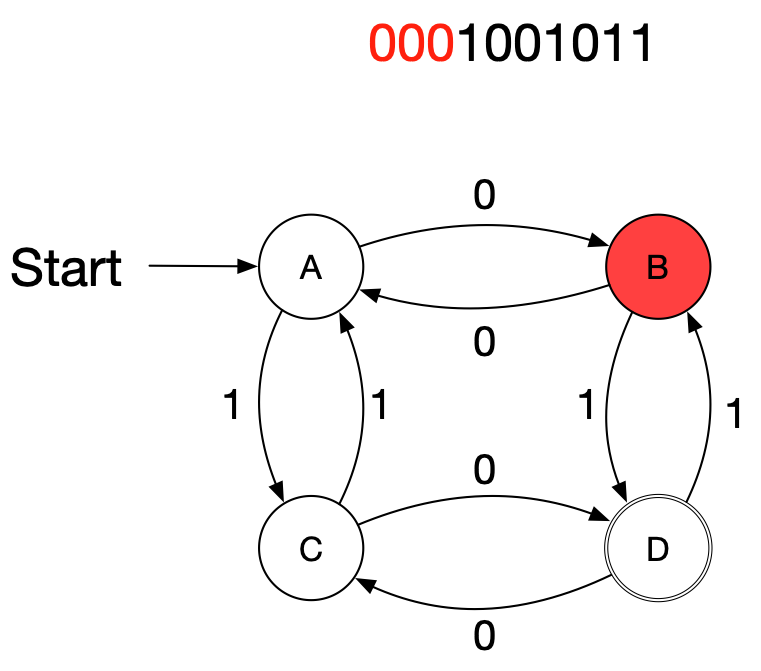 Finite Automata
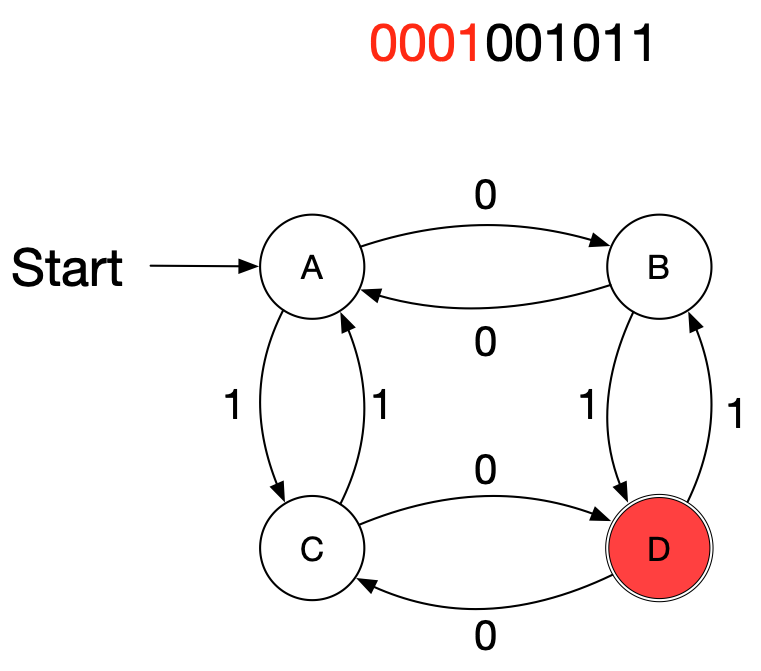 Finite Automata
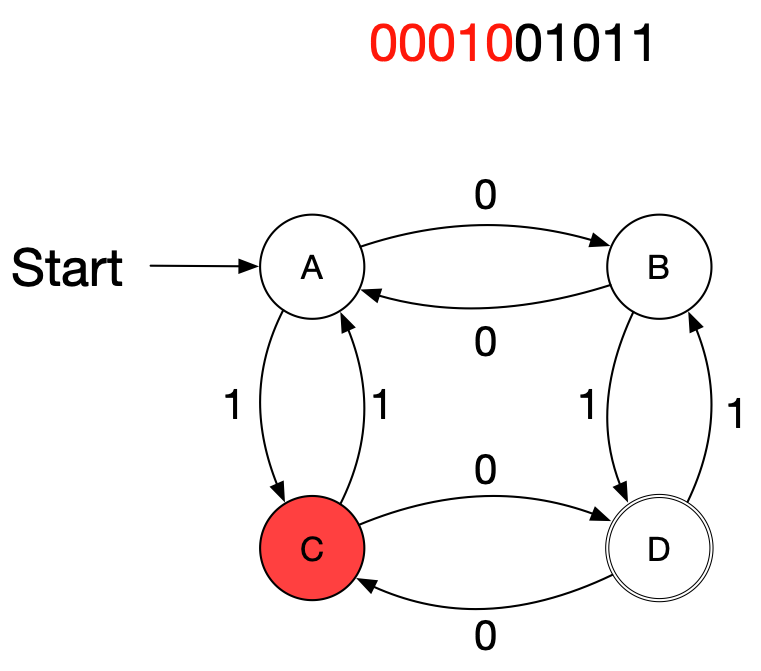 Finite Automata
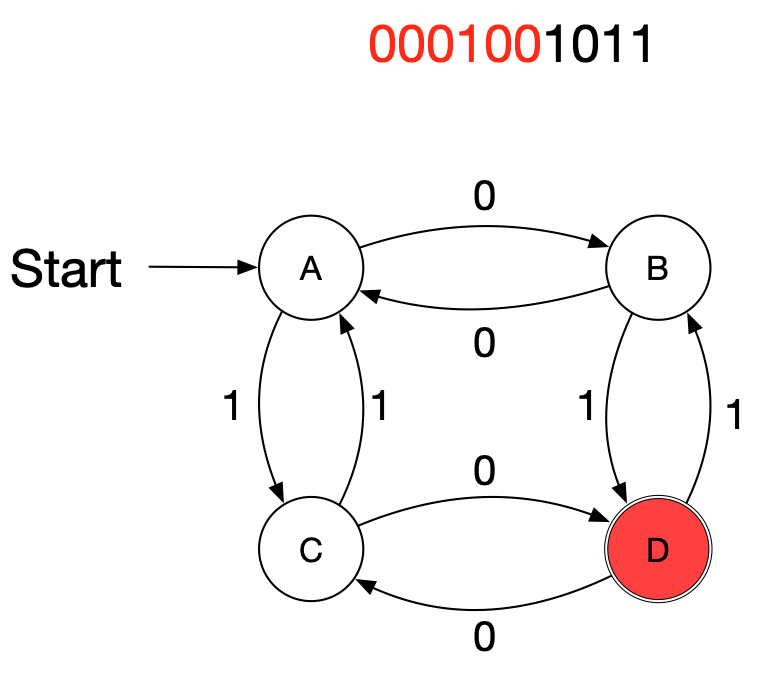 Finite Automata
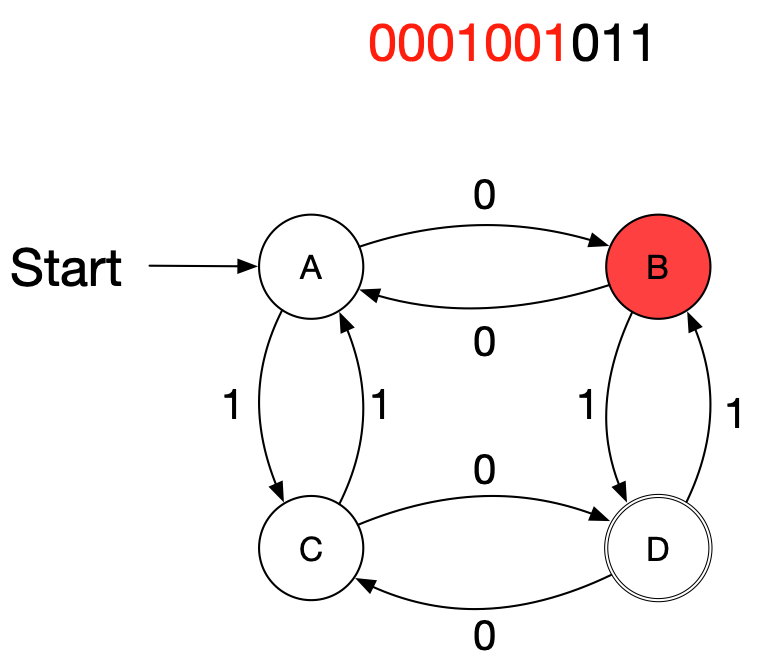 Finite Automata
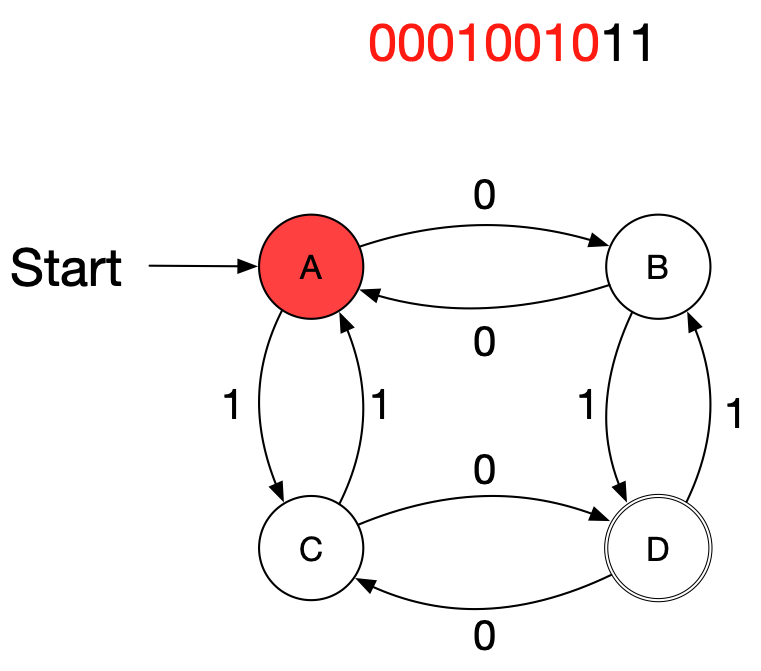 Finite Automata
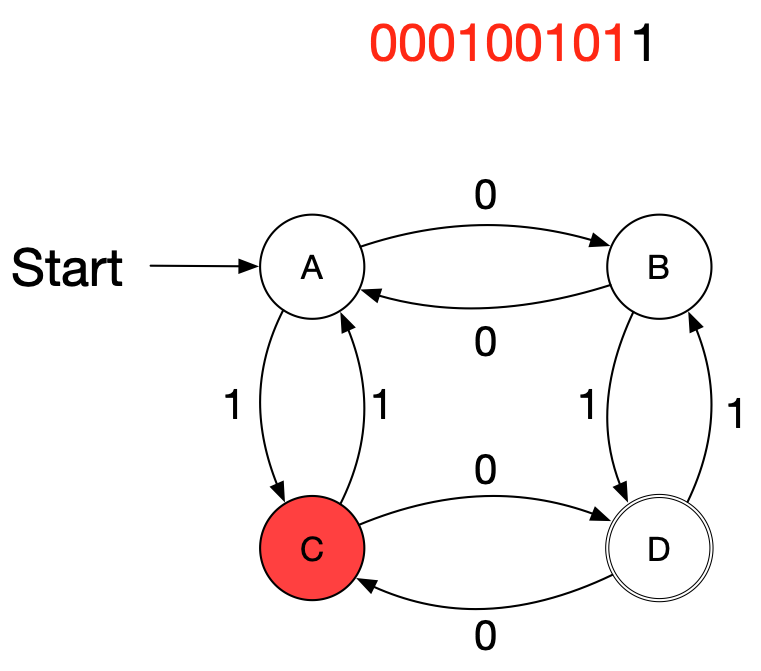 Finite Automata
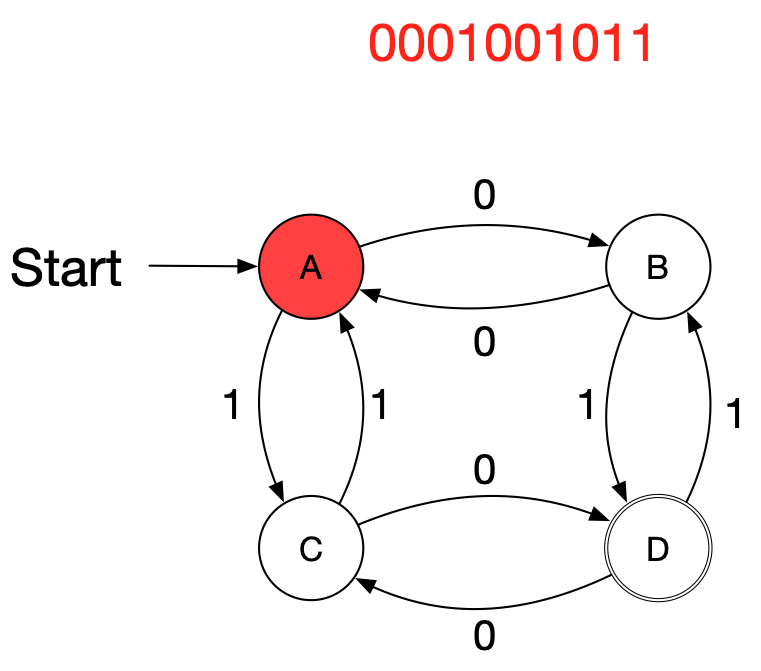 Finite Automata
We can extend this to create a mapping 
Argument: 
Any state
A string
Image
The state in which we end up processing the string from the state
Finite Automata
Let          be the set of strings with letters in the alphabet
     is the empty string
Extend       to                                by defining
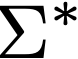 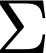 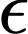 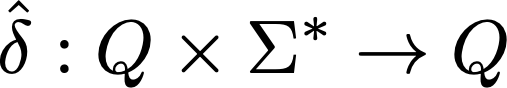 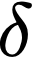 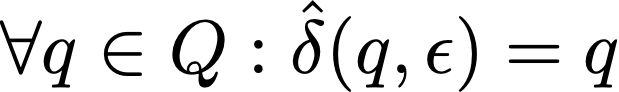 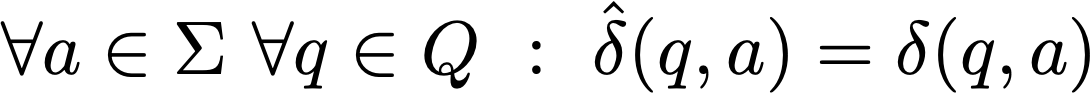 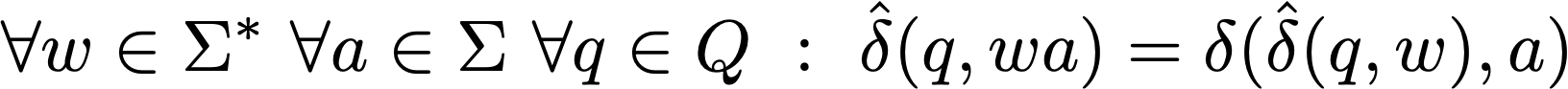 Finite Automata
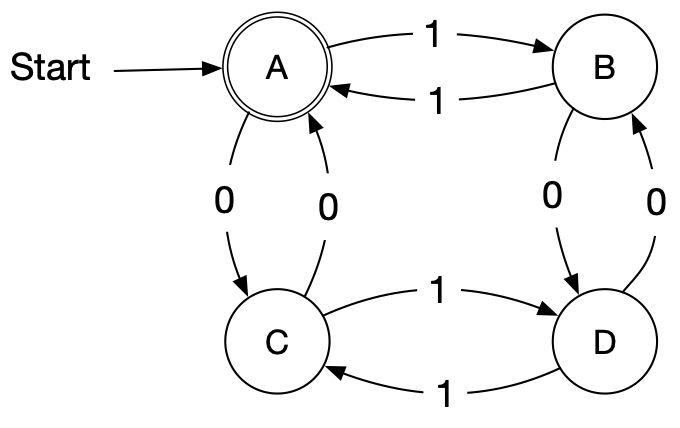 Example:



First for the empty string and strings with one letter
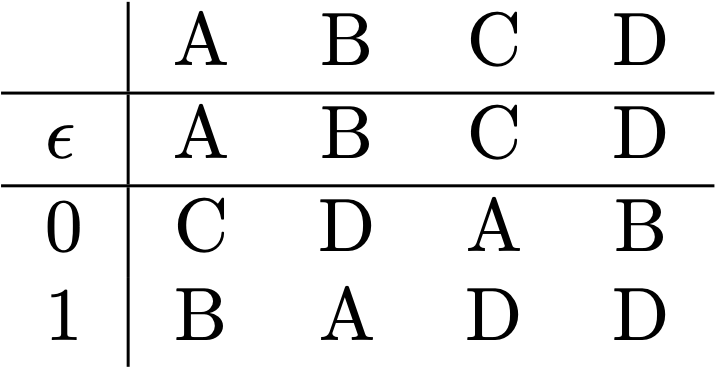 Finite Automata
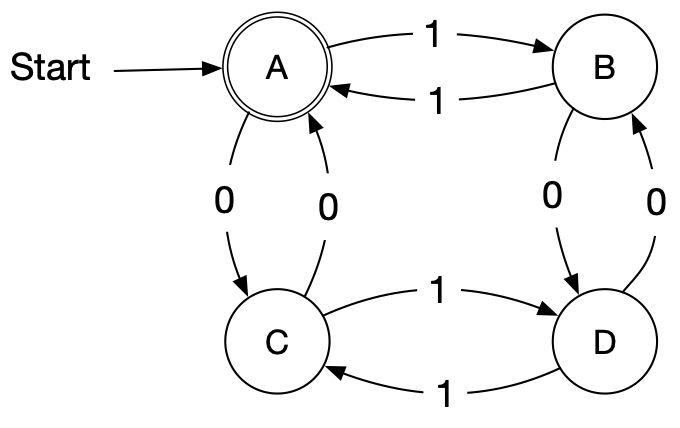 Example:



Then for strings of length 2
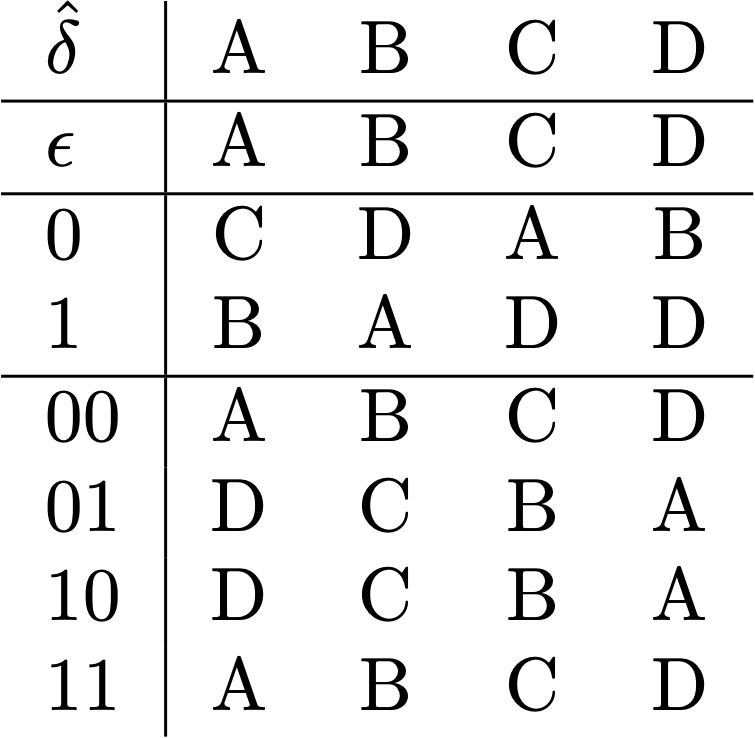 Finite Automata
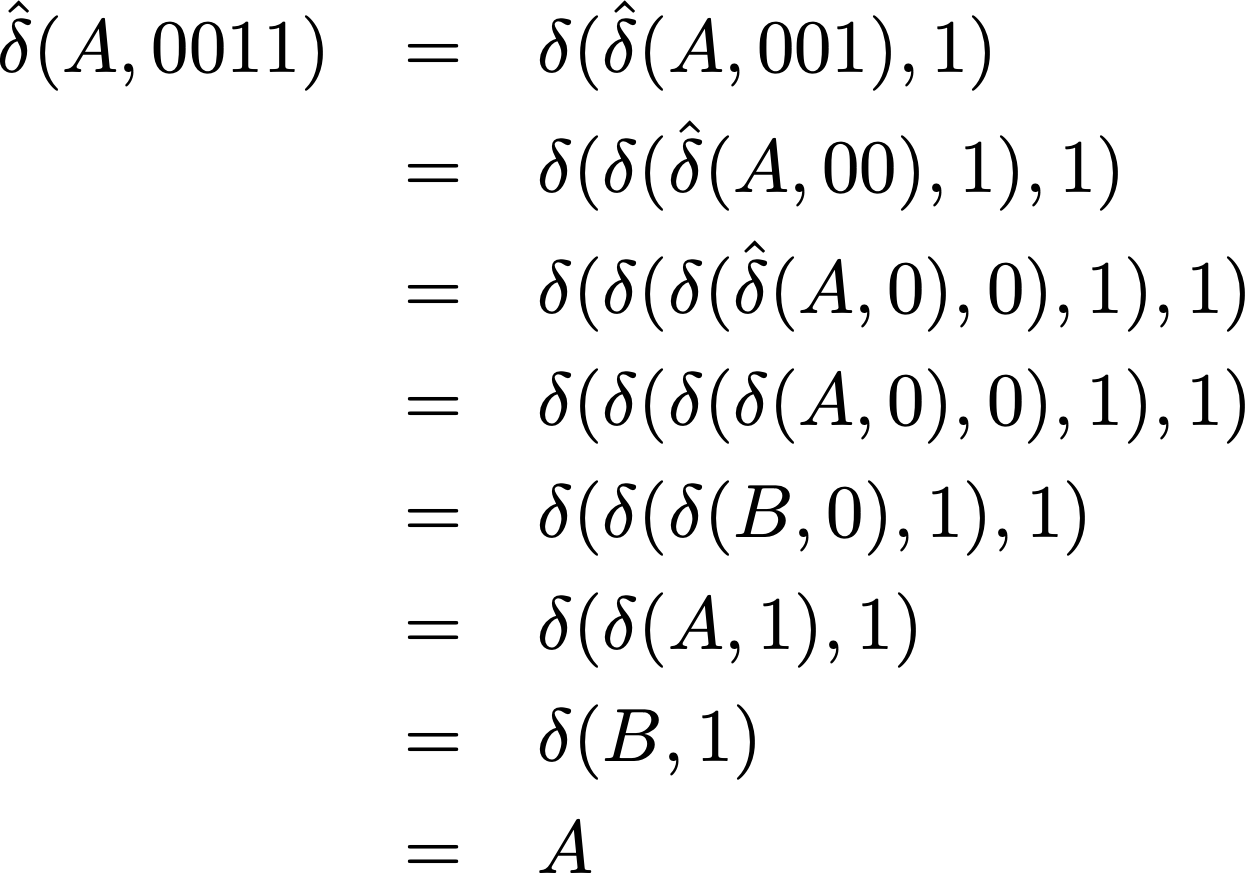 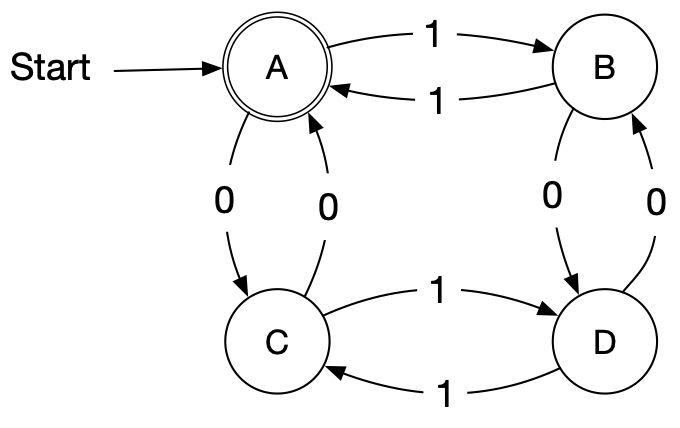 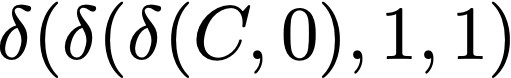 Finite Automata
Acceptance
A string w is accepted by a finite automaton iff


With other words, the string transitions from the starting state to an accepting state
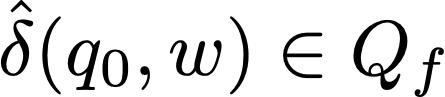 Finite Automata
Programming Finite State Machines
Easy if you can use goto and labels
Unfortunately, too many language designers decided that you should not be lead into temptation
Otherwise:
Use an enumeration data structure for the states
Express the transition function as a dictionary
Or in Java, as an array
Keep track of the current state
Finite Automata
This finite automaton accepts those strings that have an even number of ones and an even number of zeroes
Lemma:  The automaton is in a left state iff it has seen an even number of ones
Lemma: The automaton is in a upper state iff it has seen an even number of zeroes
Proofs by induction on the length of a string
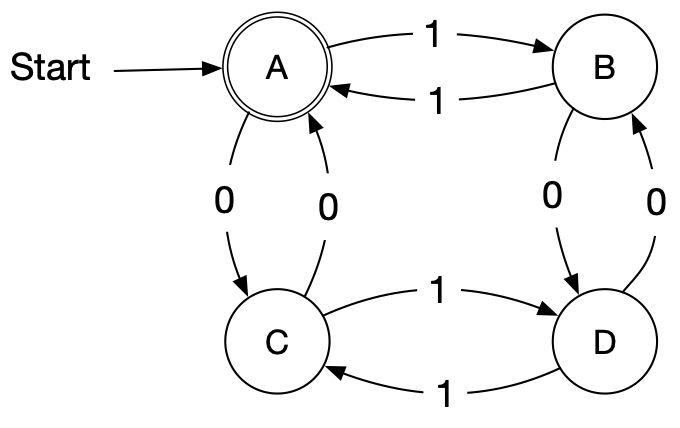 Non-deterministic Finite Automata
Non-determinism can make it easier to design finite automata
The transition function can be multivalued
It is a function whose values are subsets of Q
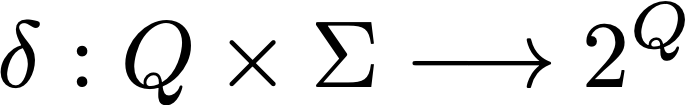 Non-deterministic Finite Automata
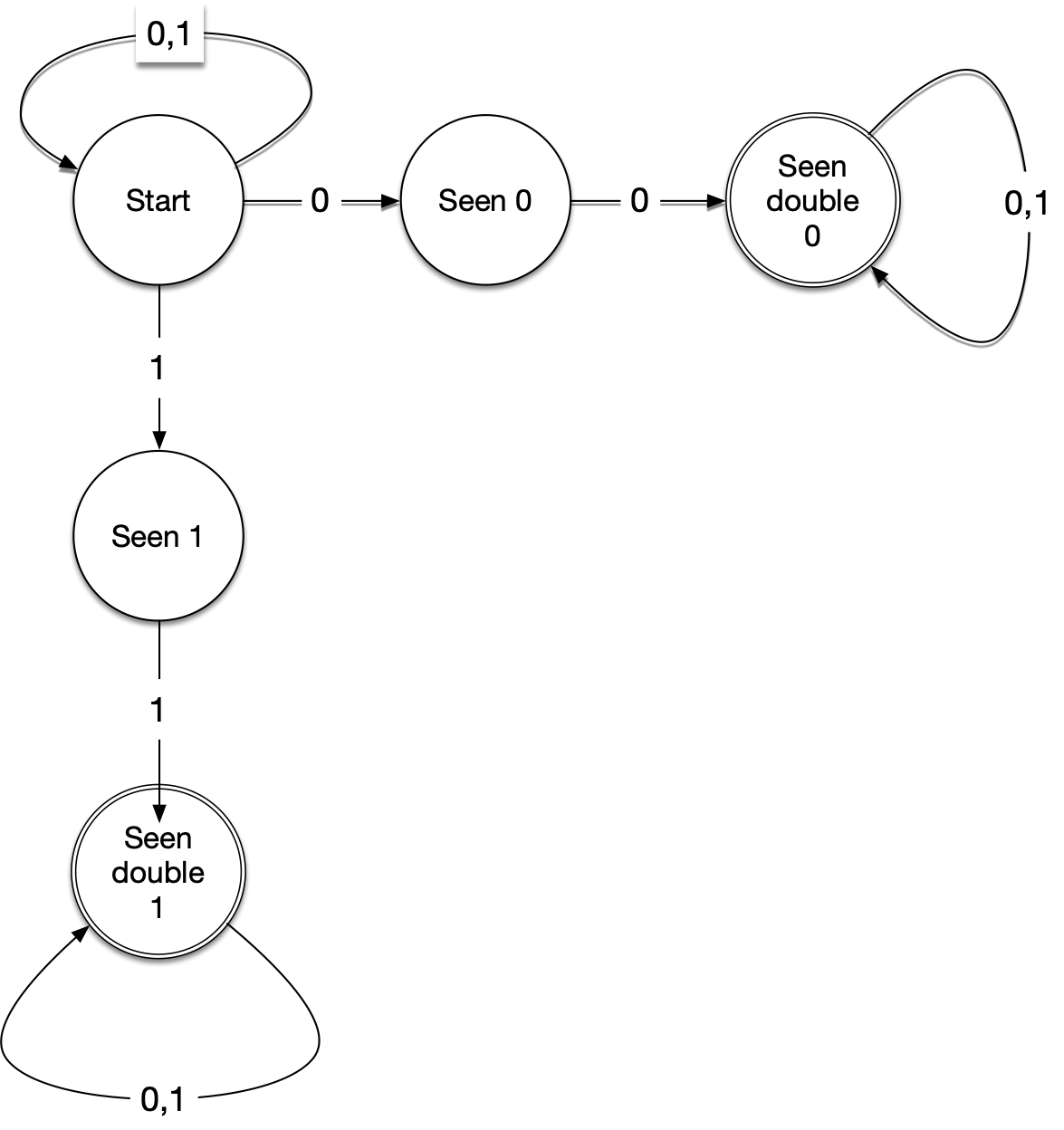 Recognize all strings in               with a repeated 0 or a repeated 1
Rule: A string is accepted if there is a path labeled by the string from the starting state to an accepting state
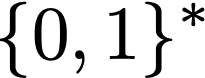 Non-deterministic Finite Automata
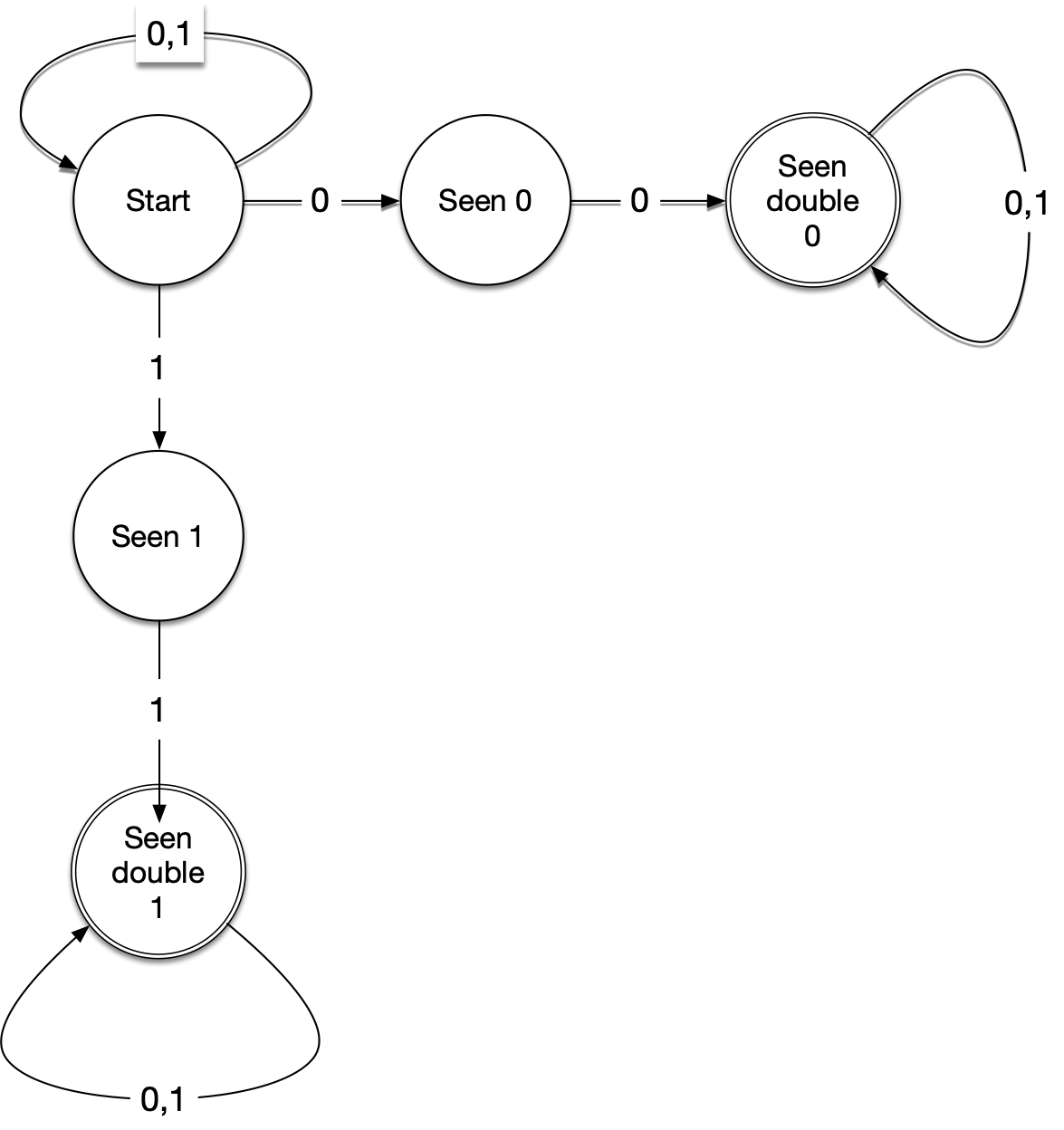 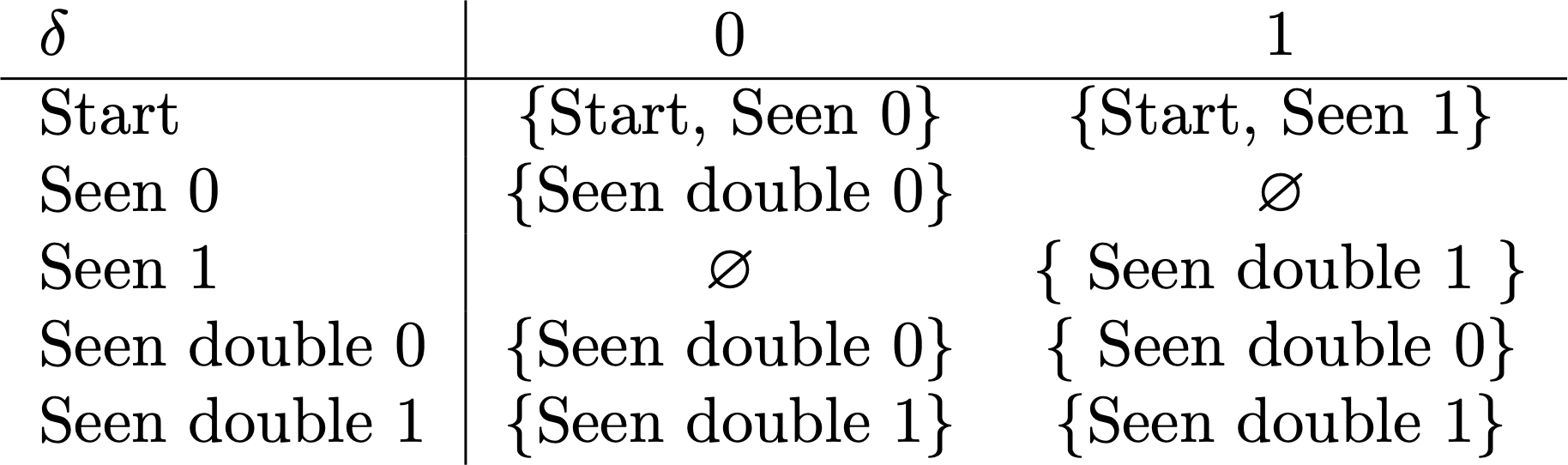 Non-deterministic Finite Automata
As before, extend transition function to all strings
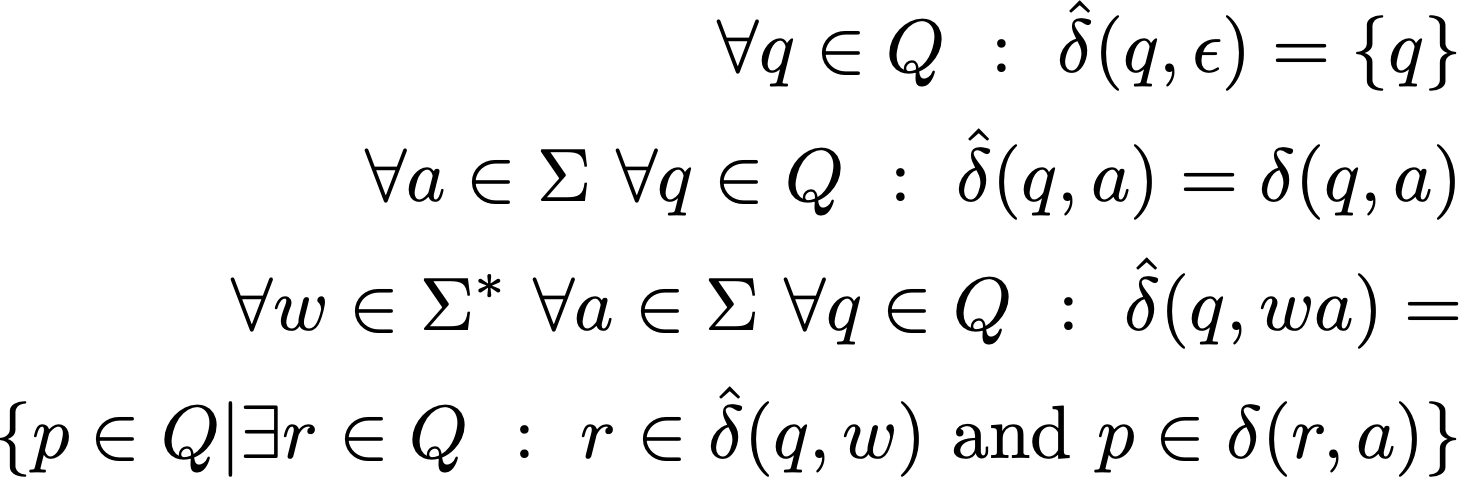 Non-deterministic Finite Automata
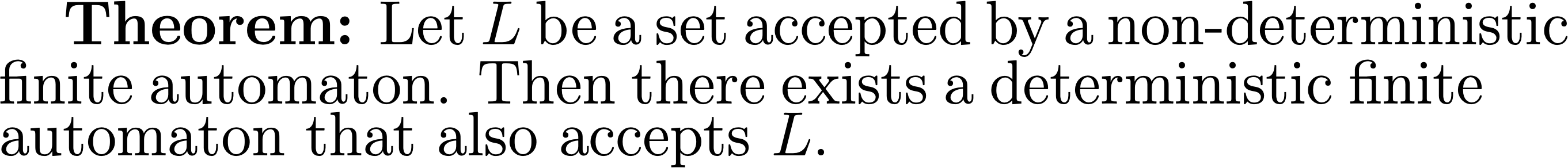 Non-deterministic Finite Automata
Proof sketch: 
Key idea:  The states of the deterministic automaton are the subsets of the non-deterministic automaton
To calculate a transition from a subset X of states, form


Accepting states: Those subsets that contain an accepting state
Can show:  A string is accepted in the NFA only if it is accepted in the DFA
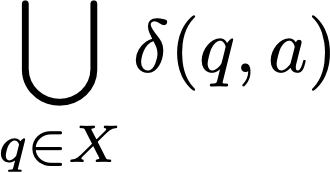 Non-deterministic Finite Automata
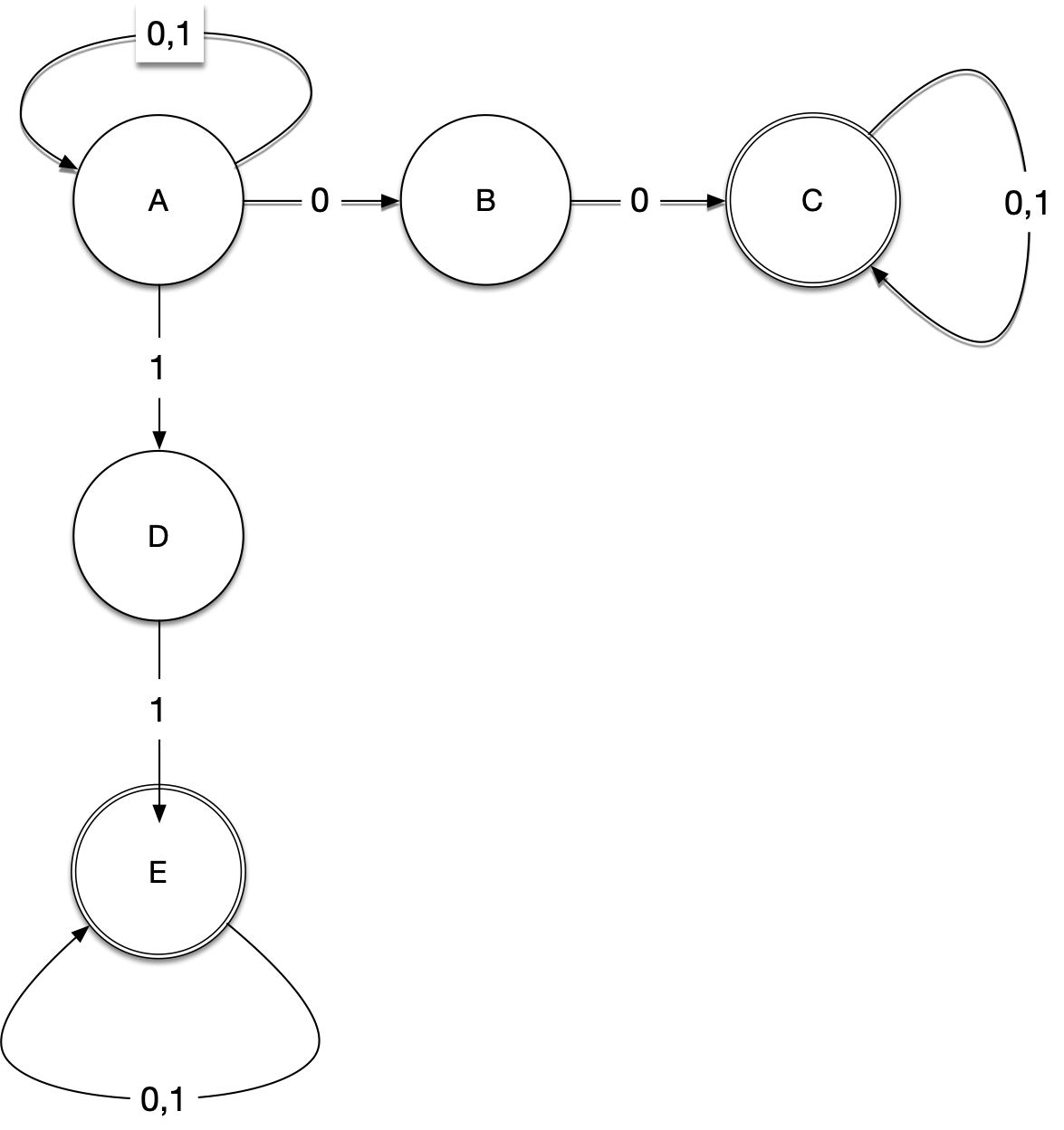 Non-deterministic Finite Automata
Resulting DFA
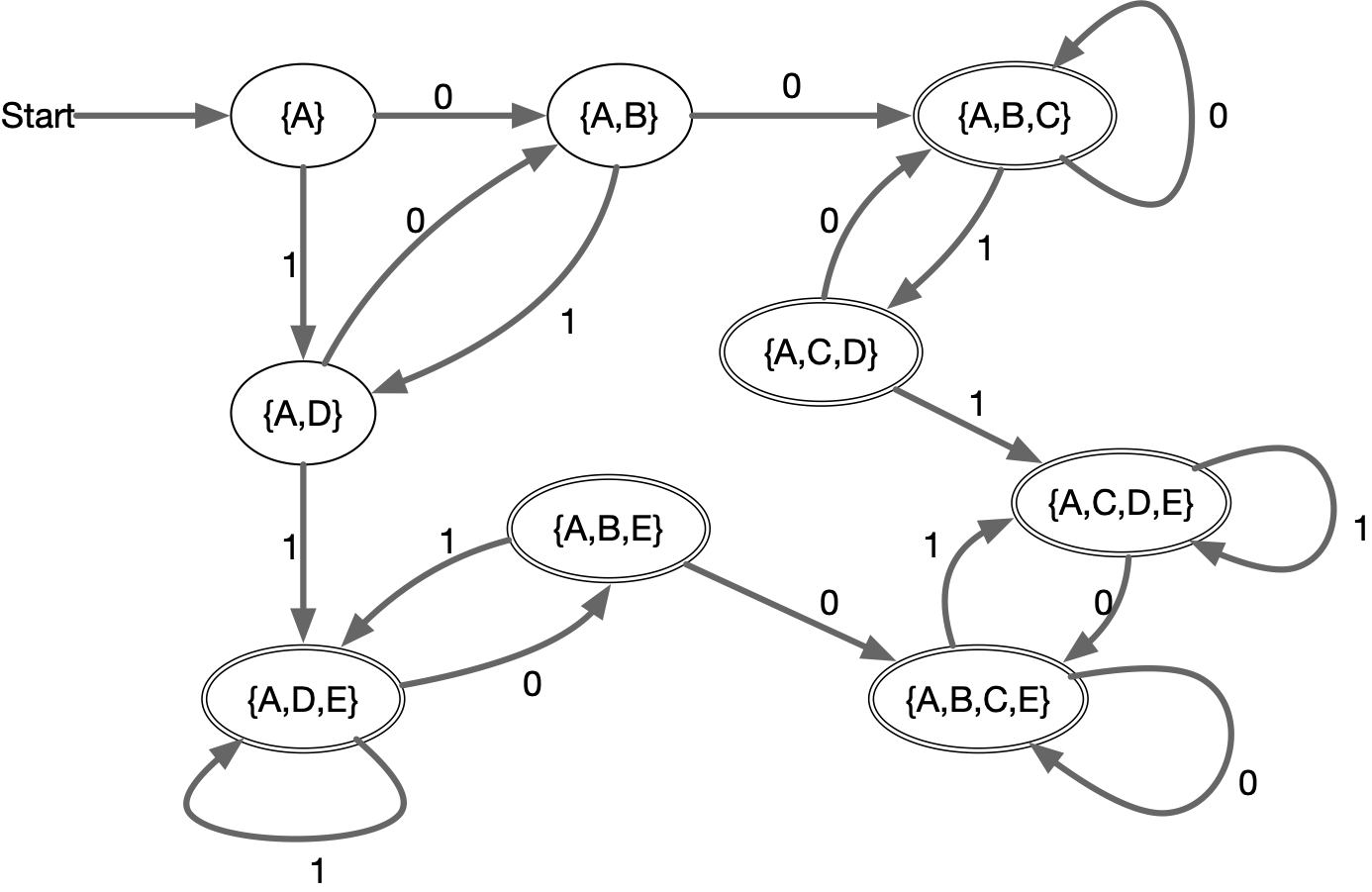 Non-deterministic finite automata with ε-moves
A further generalization of non-deterministic finite automata are non-deterministic automata with ε - moves
Example: Strings in                     whose digits only increase.
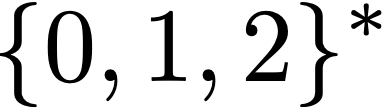 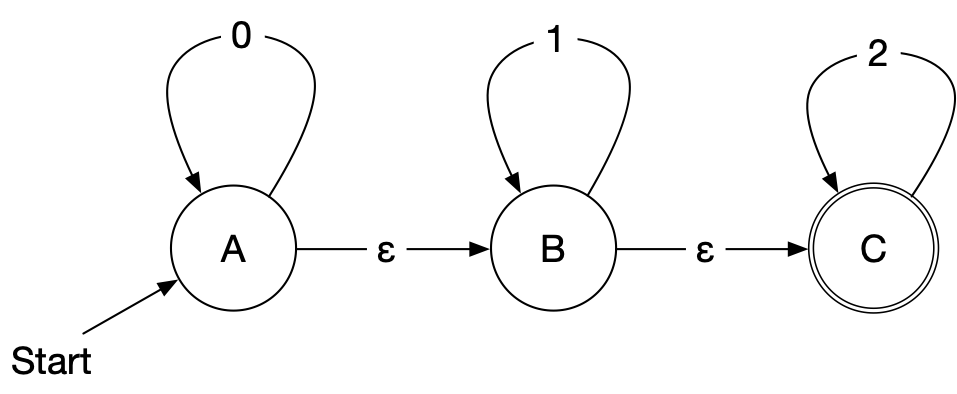 How does this
automaton accept
 0000222?
Non-deterministic finite automata with ε-moves
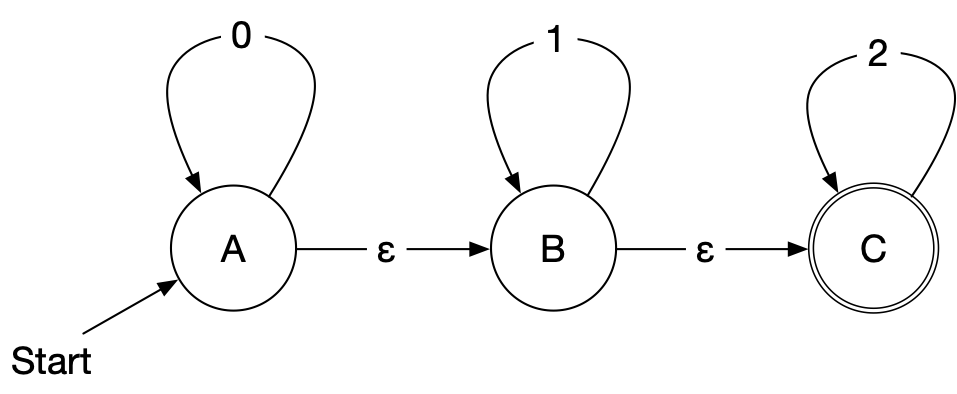 Transition function
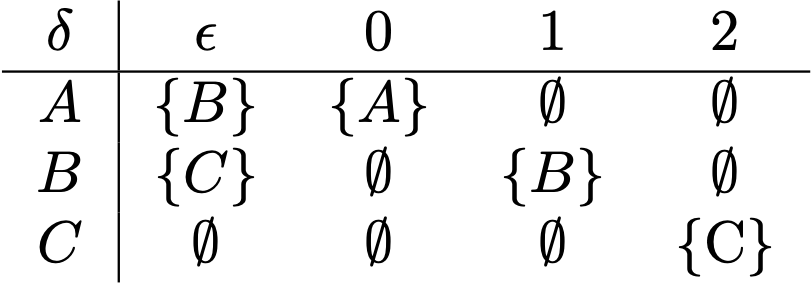 Non-deterministic finite automata with ε-moves
We can reduce non-deterministic finite automata with ε-moves to non-deterministic automata
For any state and letter of the alphabet Σ, calculate the states that can be reached by using ε-transitions and a single transition with the letter.
Any state that can reach an accepting state by ε-moves is accepting
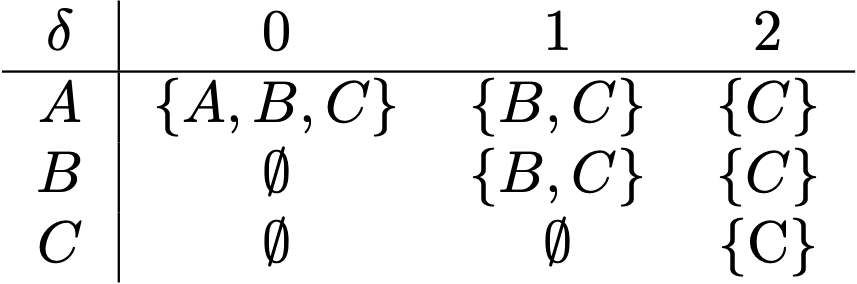 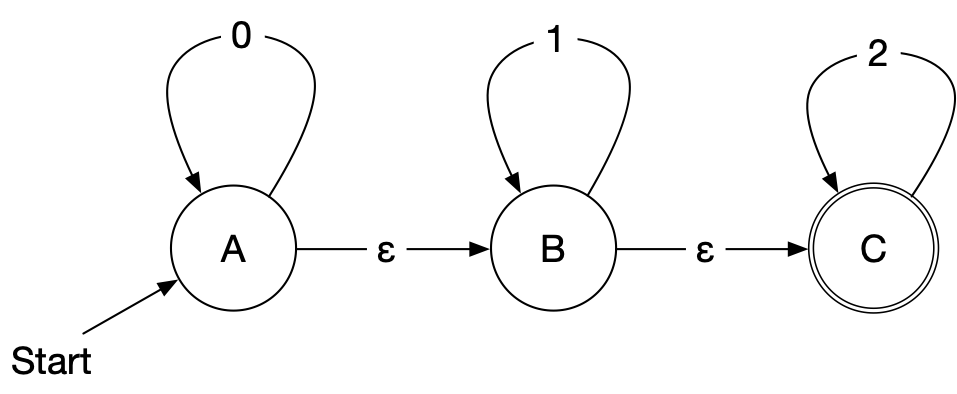 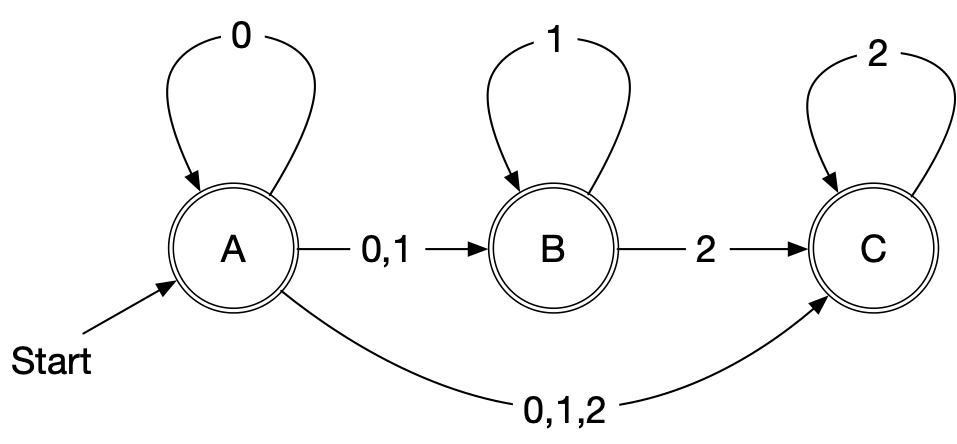 Regular Expressions
Regular expressions define subsets of strings in an finite alphabet Σ
Concatenation:

Powers:


Kleene Closure
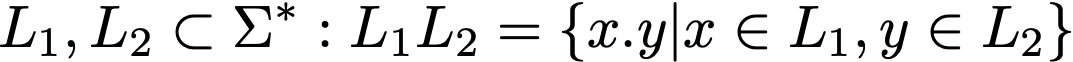 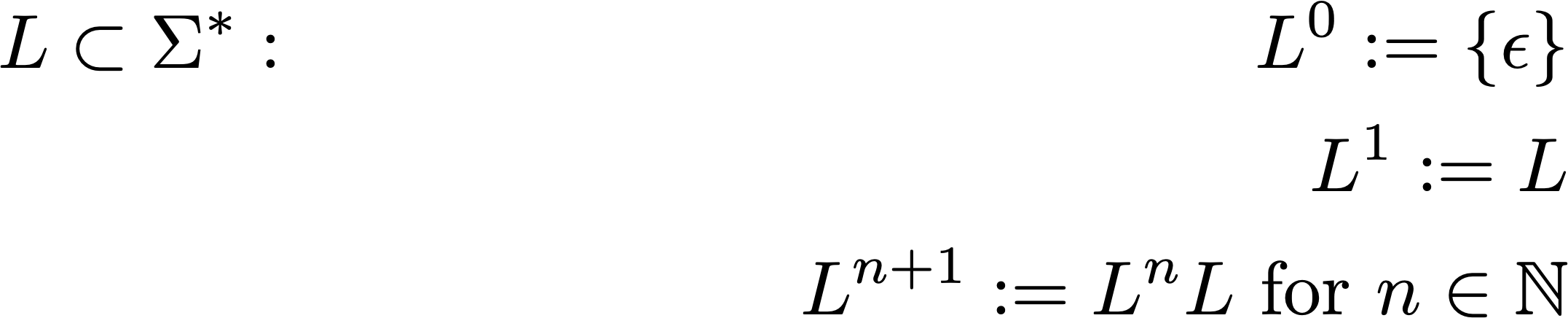 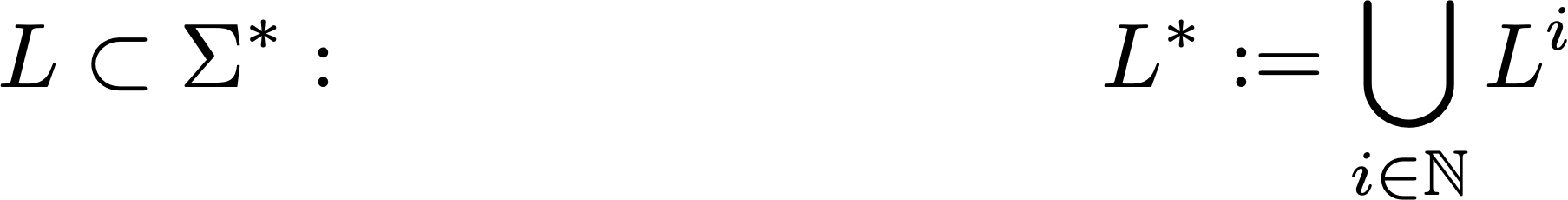 Regular Expressions
Example:
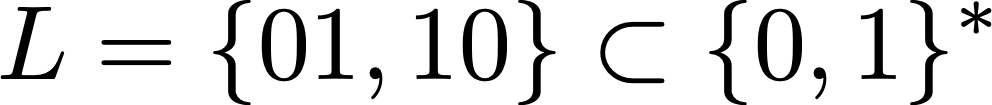 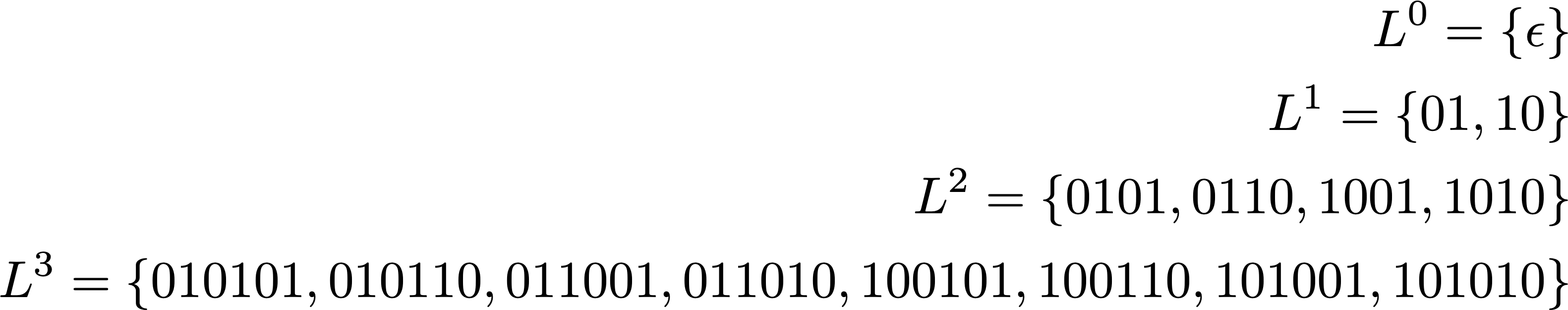 Regular Expressions
Regular expressions are defined by induction
     is a regular expression and denotes the empty set
     is a regular expression and denotes the set 
If                then       is a regular expression and denotes the set 
If           are regular expressions for the sets          then so are
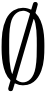 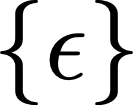 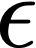 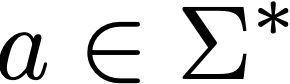 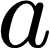 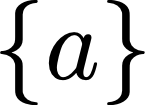 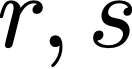 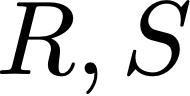 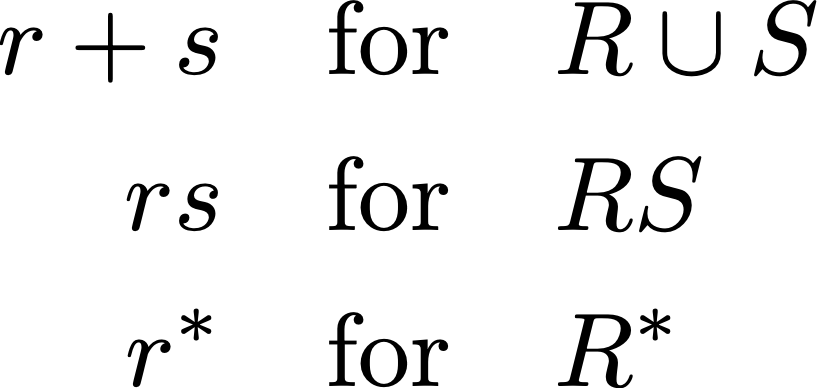 Regular Expressions
Examples for
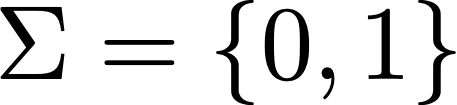 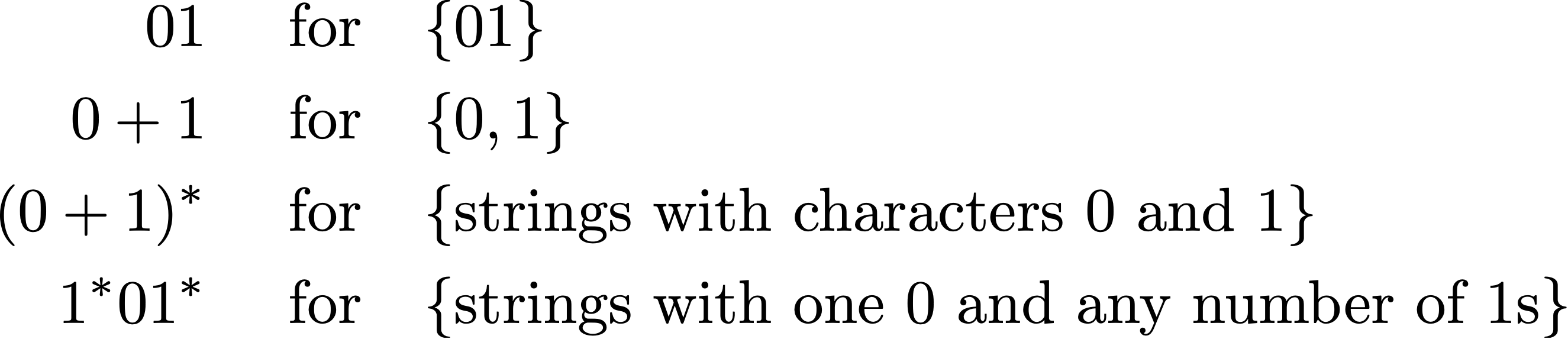 Regular Expressions
and Deterministic Finite Automata
We want to show that regular expressions are exactly those recognized by a finite automaton.
The proof follows a simple scheme
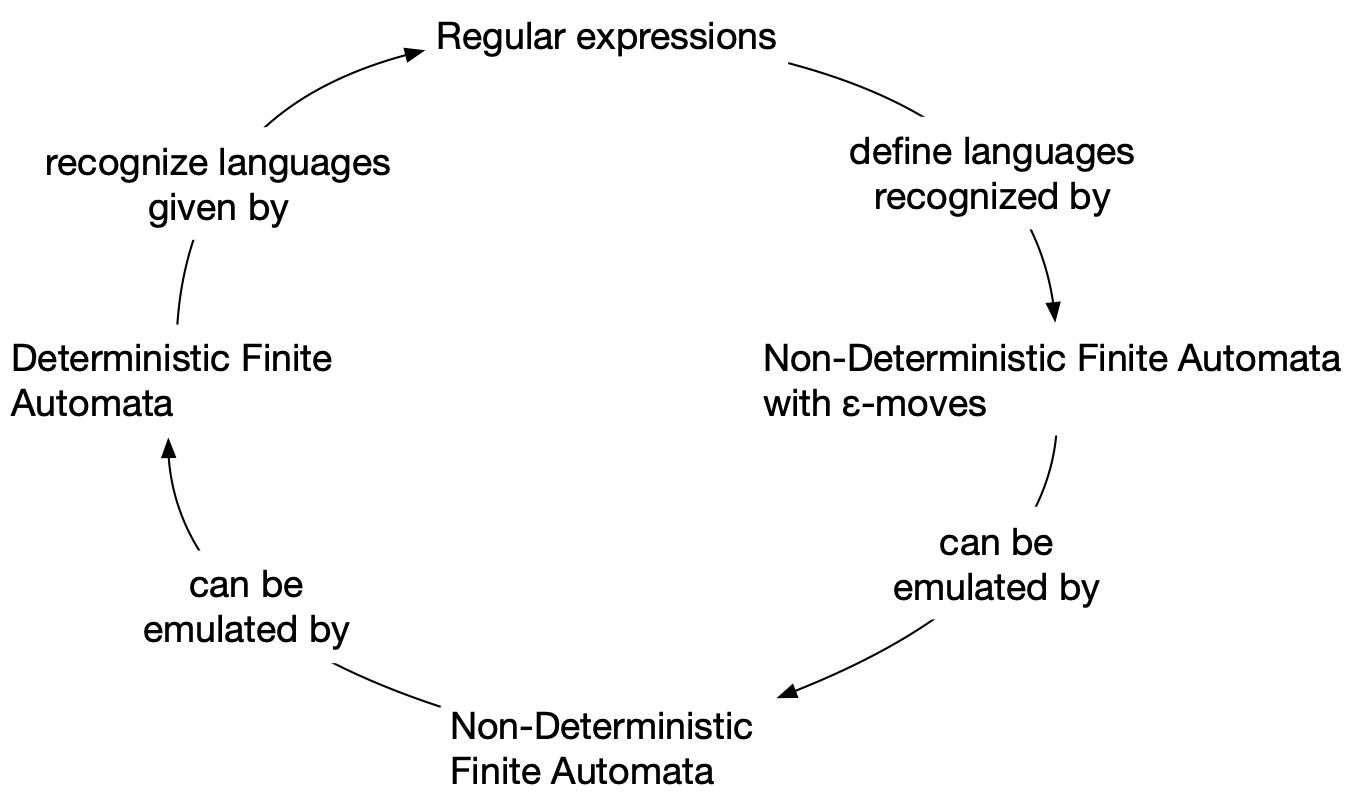 Regular Expressions
and Deterministic Finite Automata
Regular expressions are recognized by non-deterministic finite automata with ε-transitions
Base steps
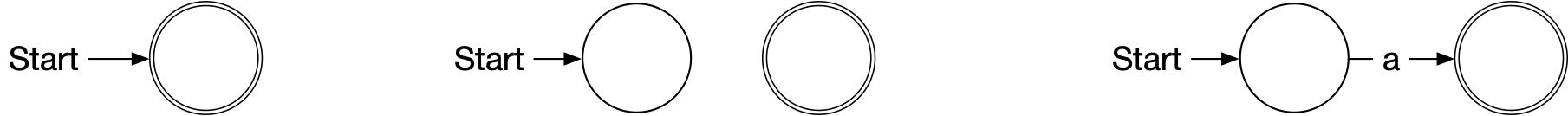 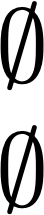 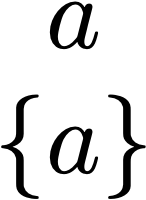 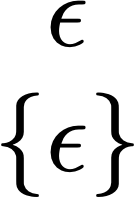 Regular Expressions
and Deterministic Finite Automata
Union  r+s:  Get two machines that recognize r and s
Connect a new start state to the start states of the two machines
Connect all final states with a new, single final state
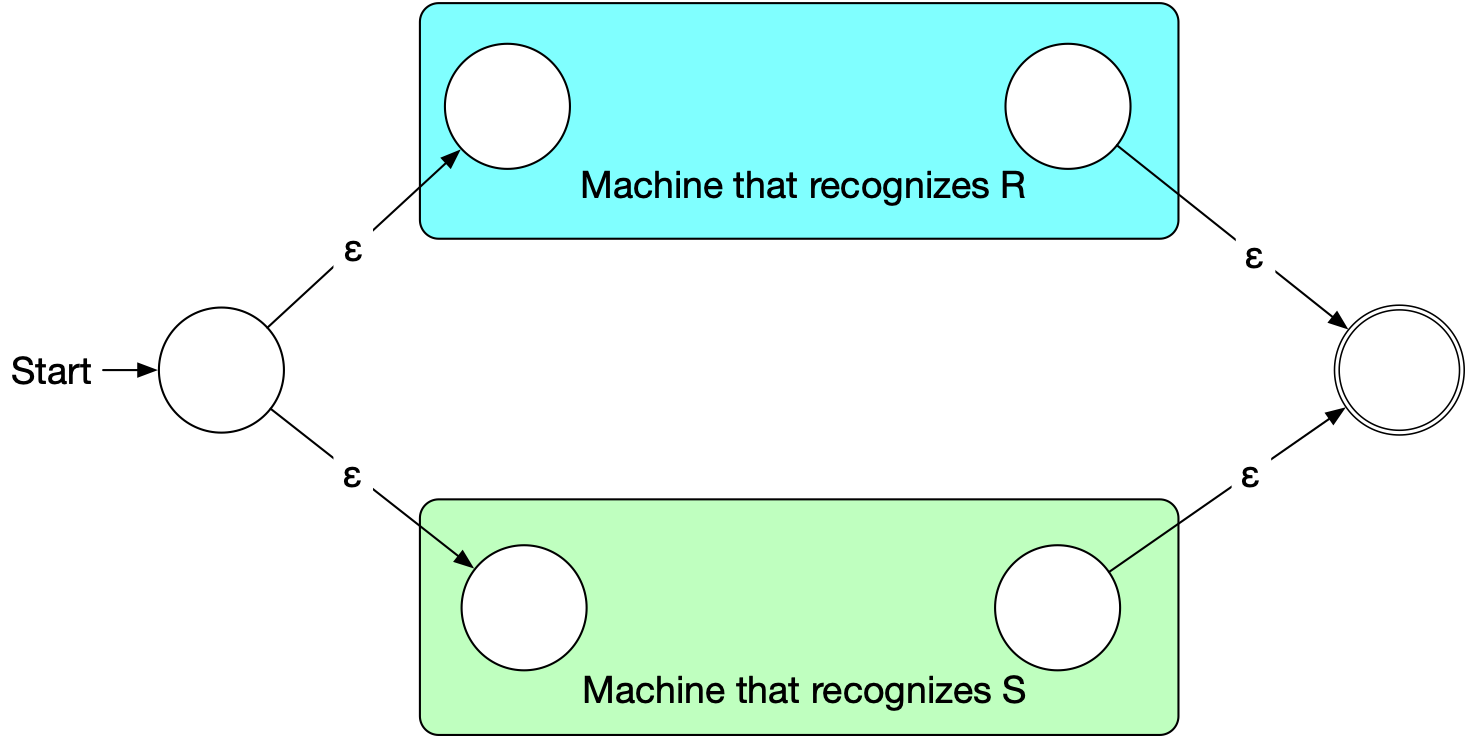 Regular Expressions
and Deterministic Finite Automata
Concatenation
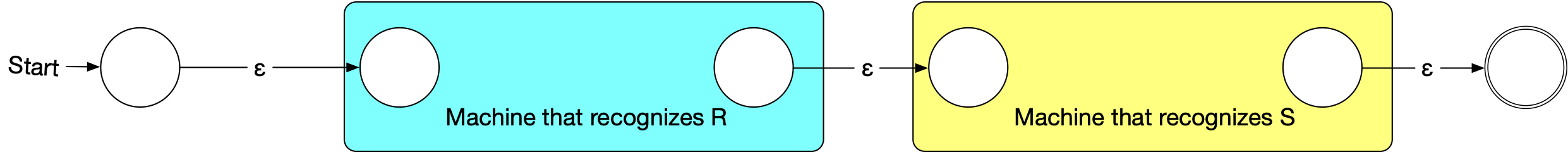 Regular Expressions
and Deterministic Finite Automata
Closure
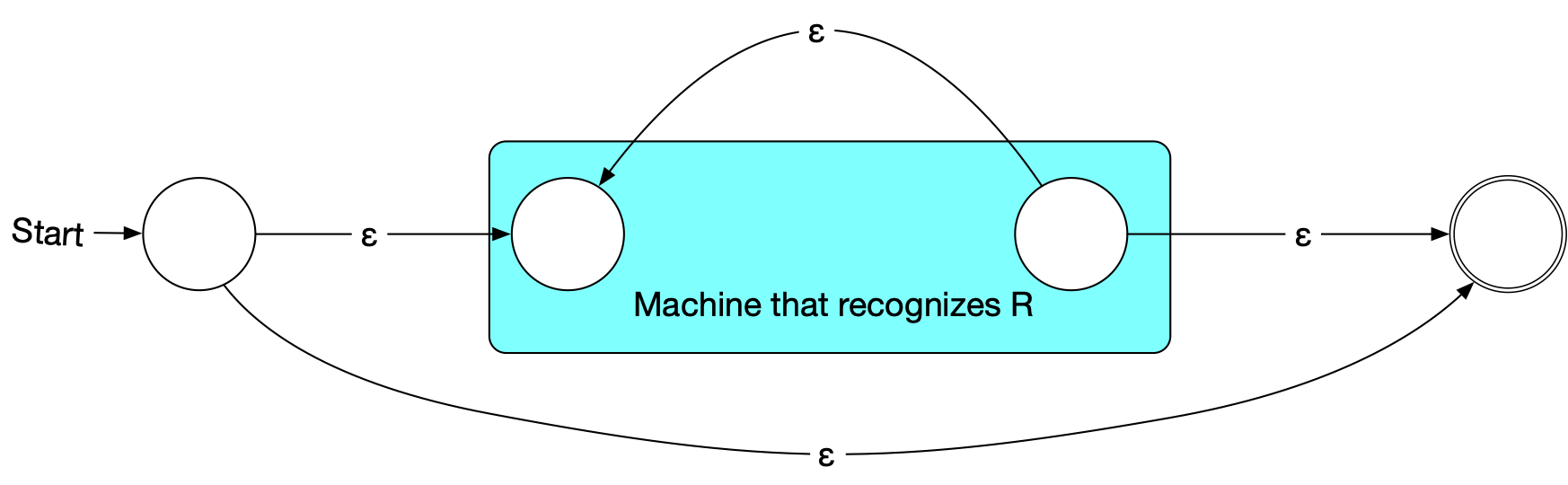 Regular Expressions
and Deterministic Finite Automata
Example
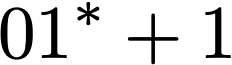 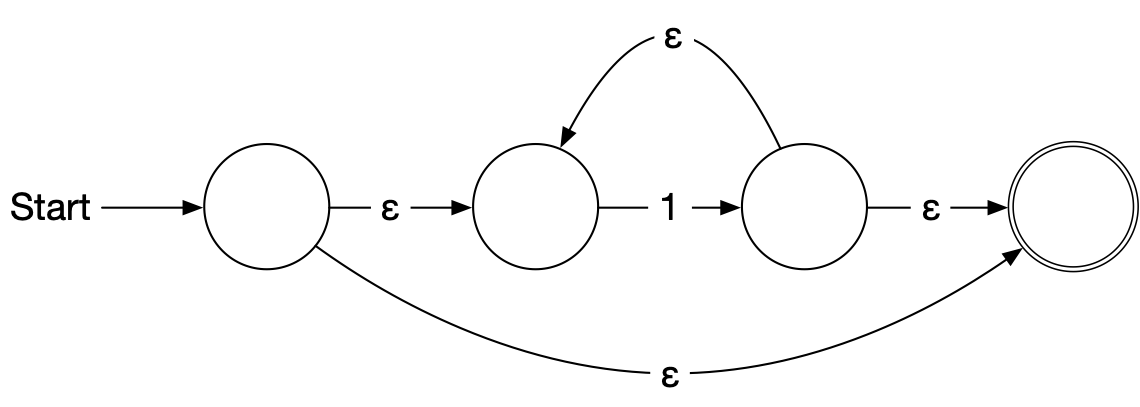 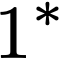 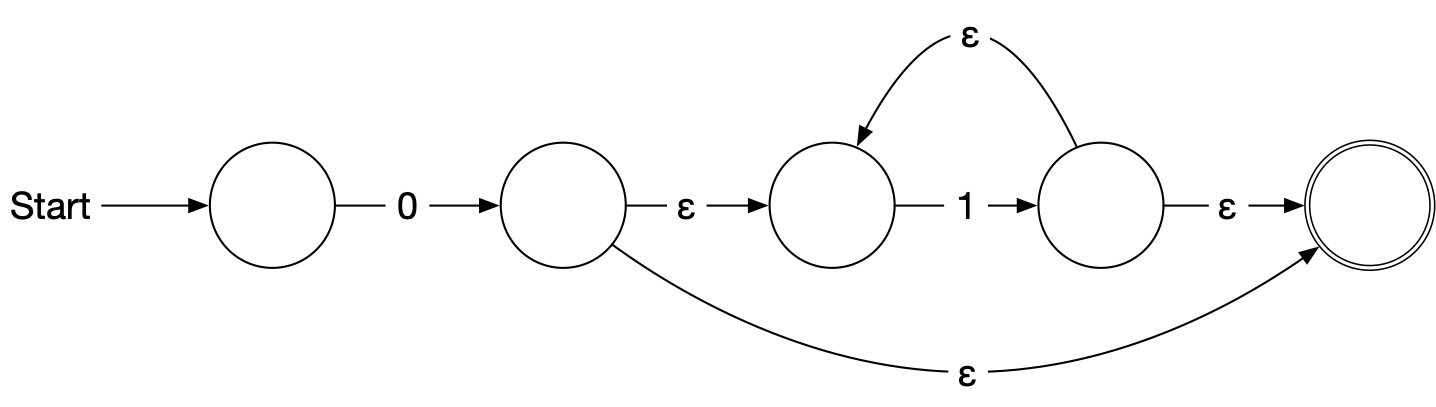 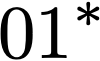 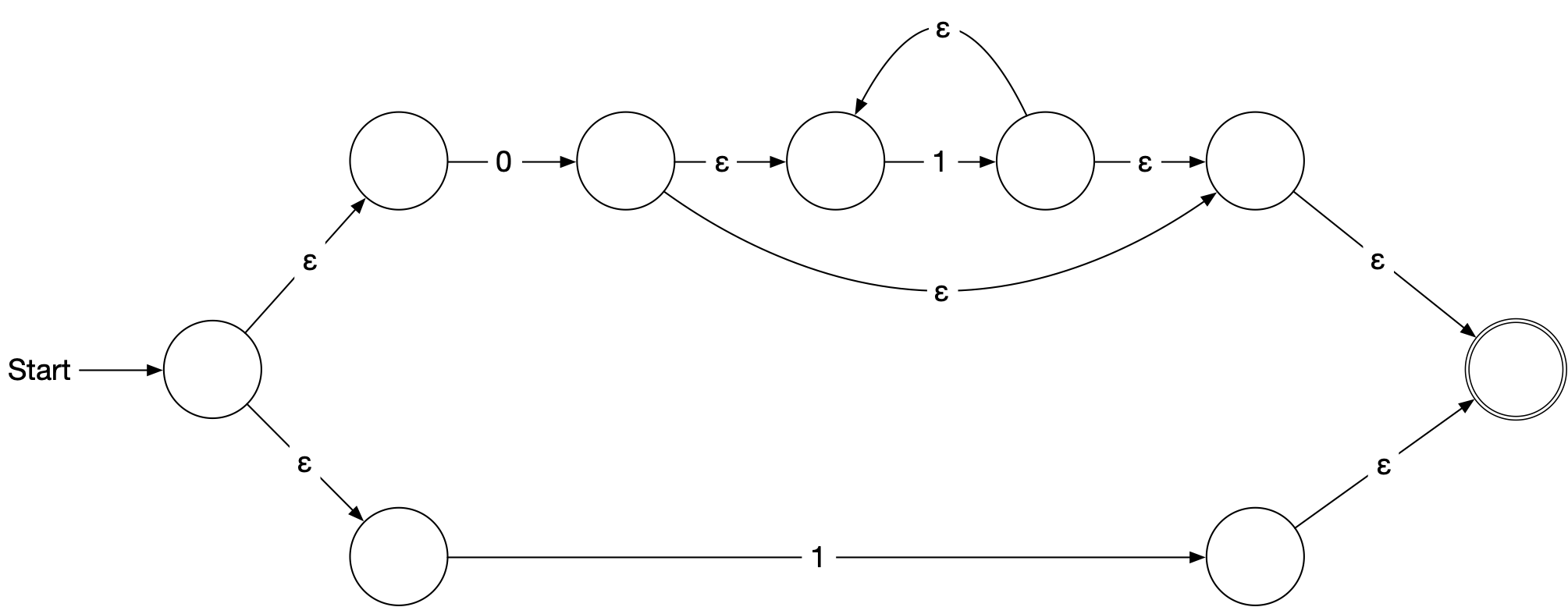 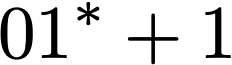 Regular Expressions
and Deterministic Finite Automata
Now, we need to show that every language accepted by a deterministic finite automaton is regular.
Given a DFA
Define  
Set of strings that go from State i to State j without going through any state numbered higher than k
We can define          by recursion
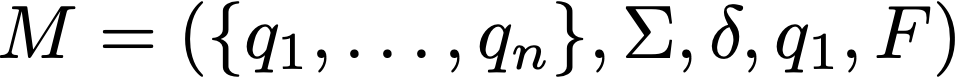 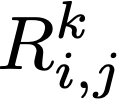 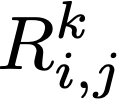 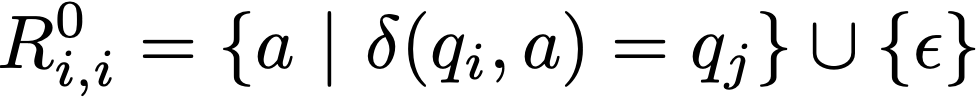 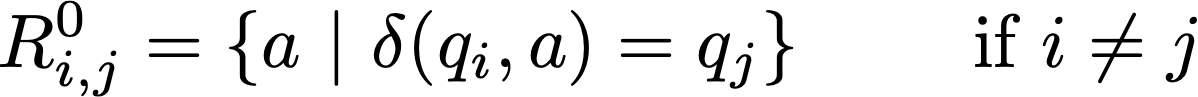 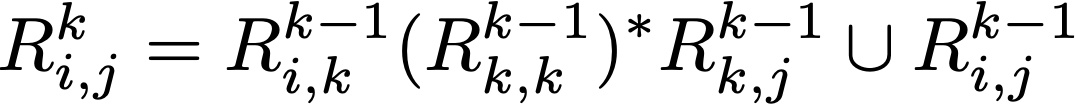 Regular Expressions
and Deterministic Finite Automata
Observation:             is given by a regular expression
Proof by induction on k
Base:  k = 0
         is a finite set of strings with a single symbol or ε
Induction step: k —> k+1
By induction hypothesis, we have regular expressions such that  
Simply define a regular expression for         by
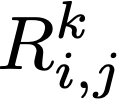 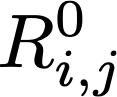 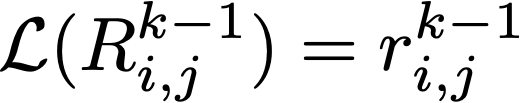 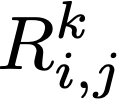 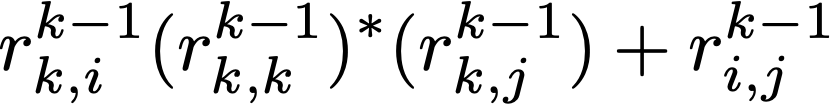 Regular Expressions
and Deterministic Finite Automata
It follows that the language accepted by a DFA is regular:
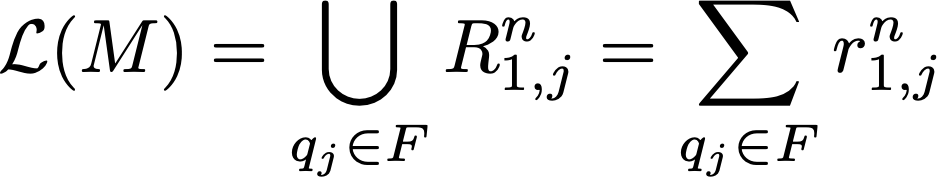 Regular Expressions
and Deterministic Finite Automata
Example:
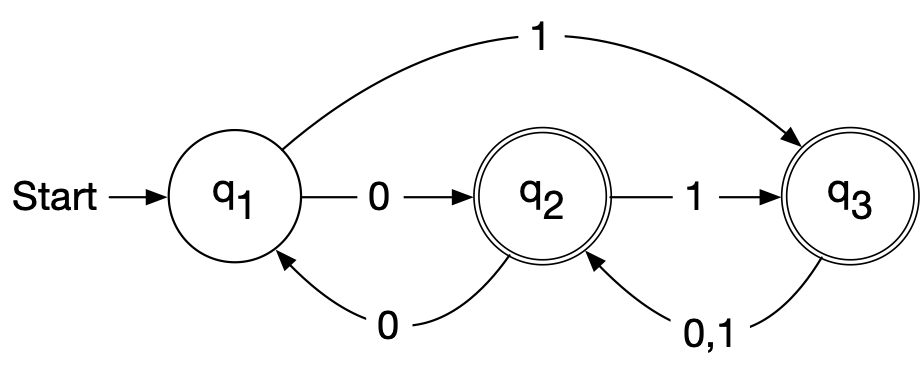 Regular Expressions
and Deterministic Finite Automata
Example:
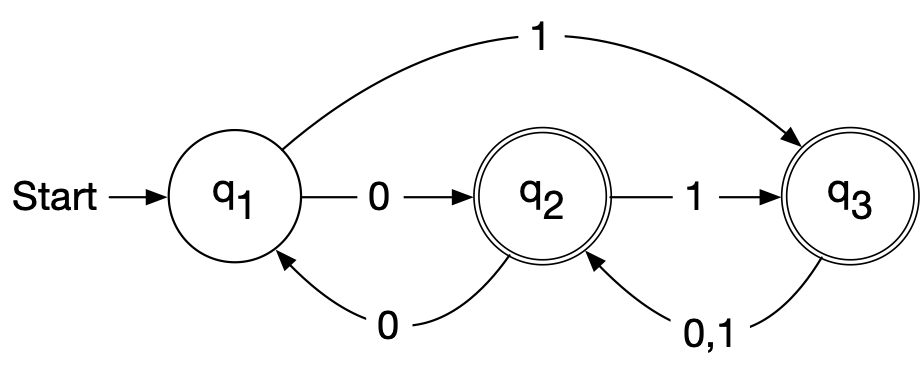 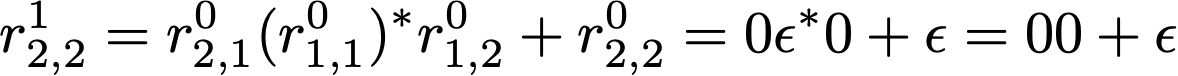 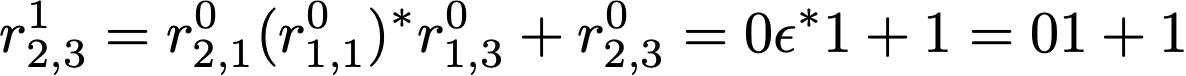 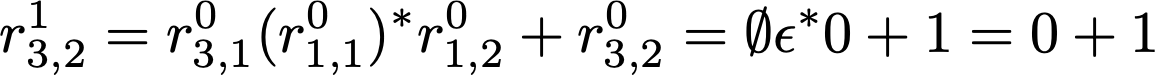 Regular Expressions
and Deterministic Finite Automata
Example:
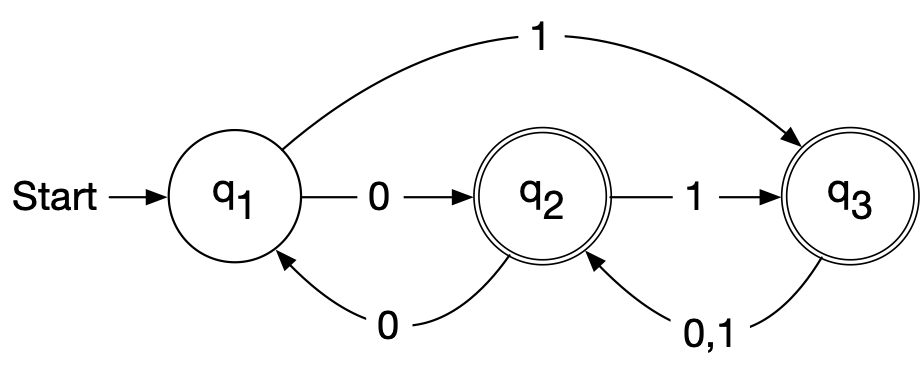 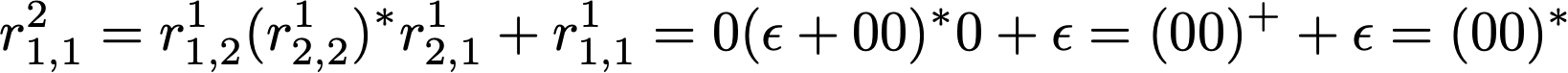 Regular Expressions
and Deterministic Finite Automata
Example:
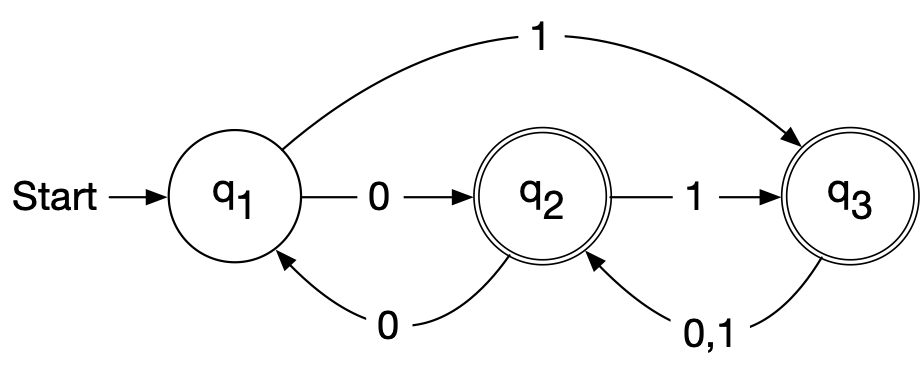 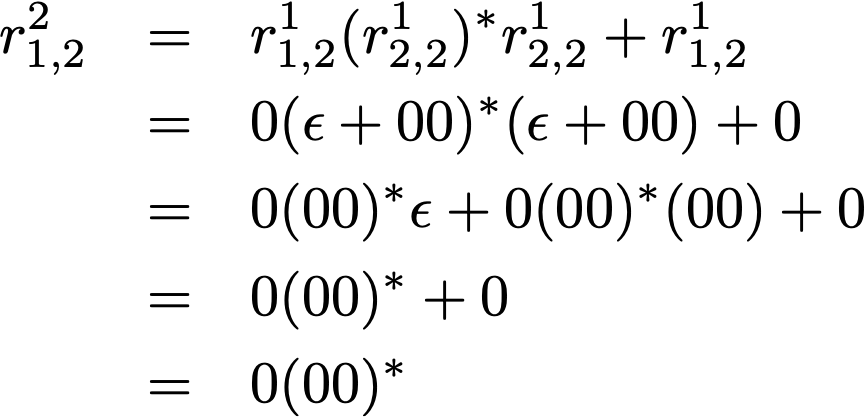 Regular Expressions
and Deterministic Finite Automata
Example:
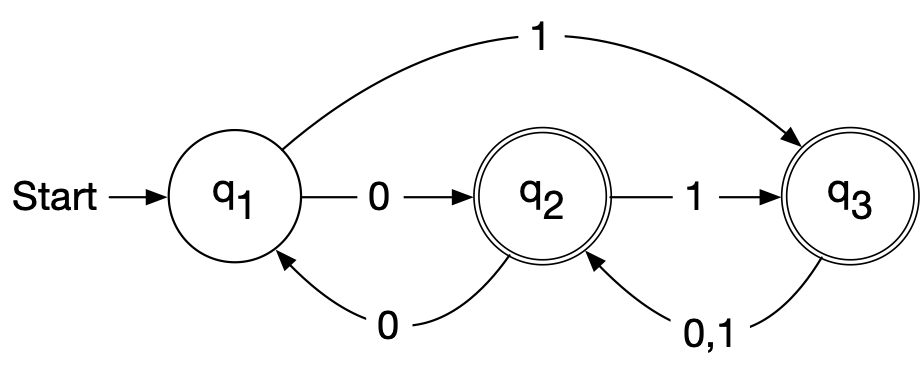 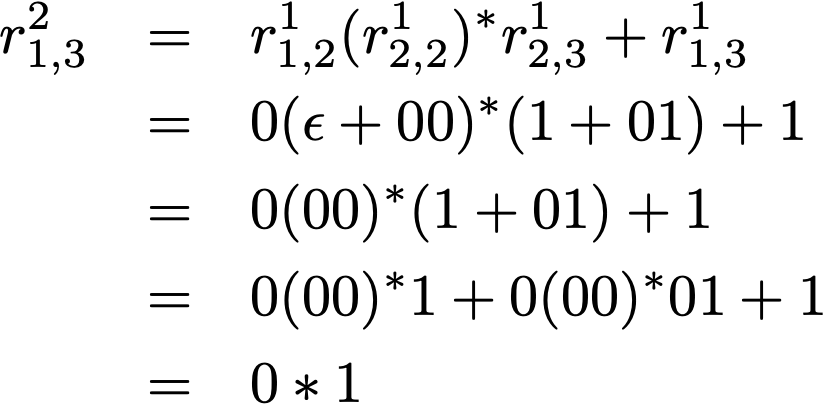 Regular Expressions
and Deterministic Finite Automata
Example:
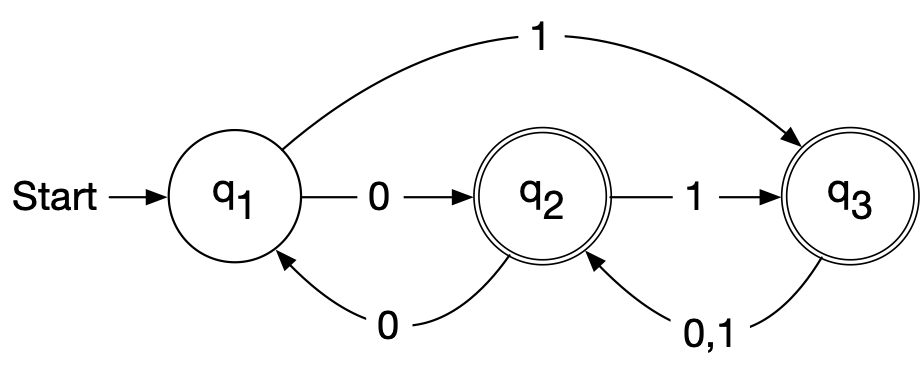 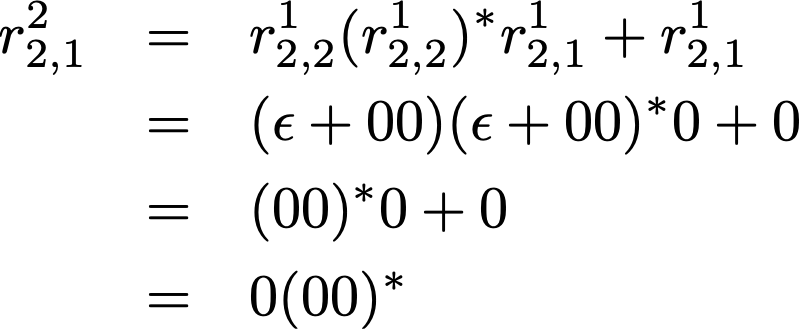 Regular Expressions
and Deterministic Finite Automata
Example:
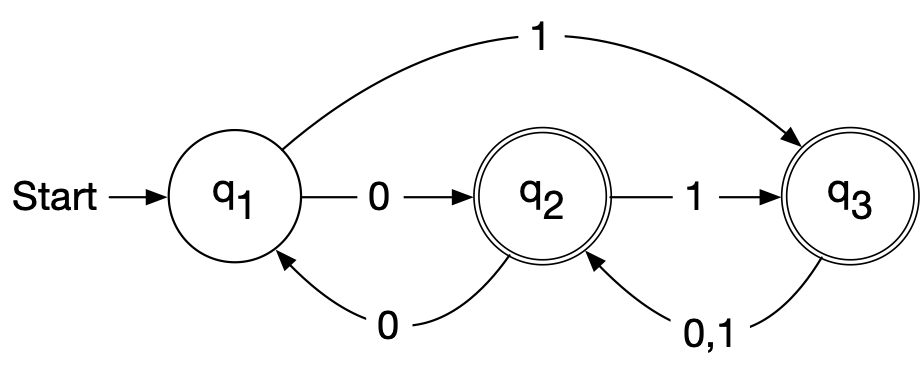 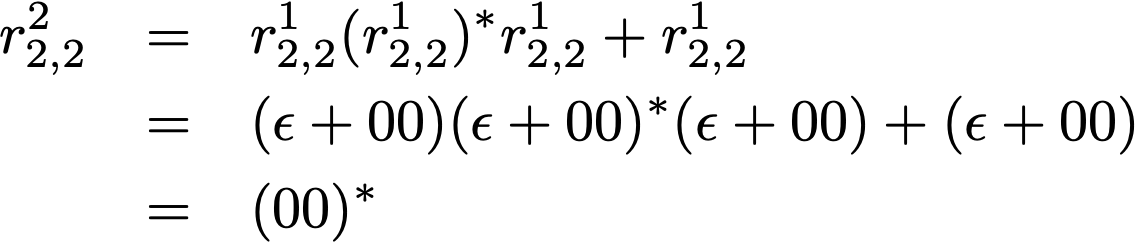 Regular Expressions
and Deterministic Finite Automata
Example:
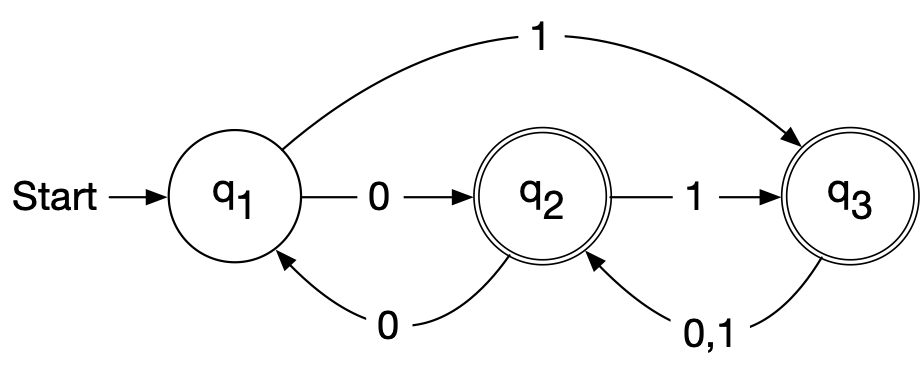 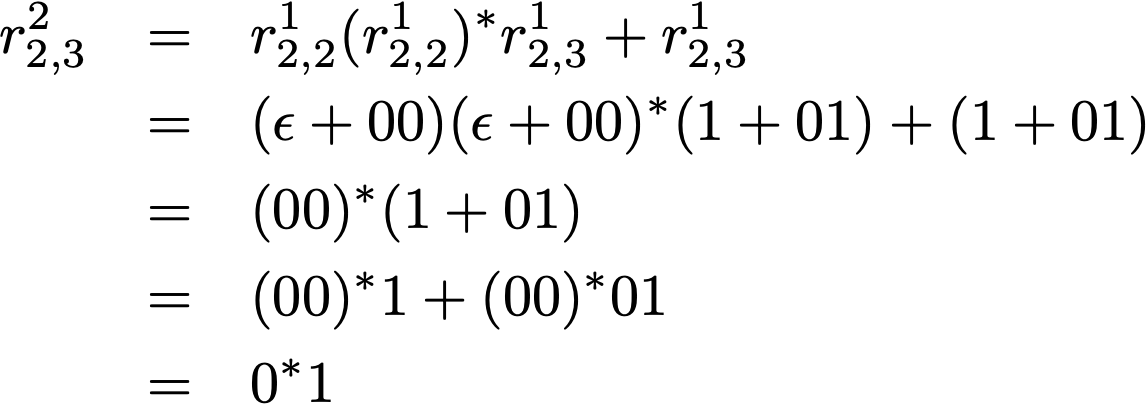 Regular Expressions
and Deterministic Finite Automata
Example:
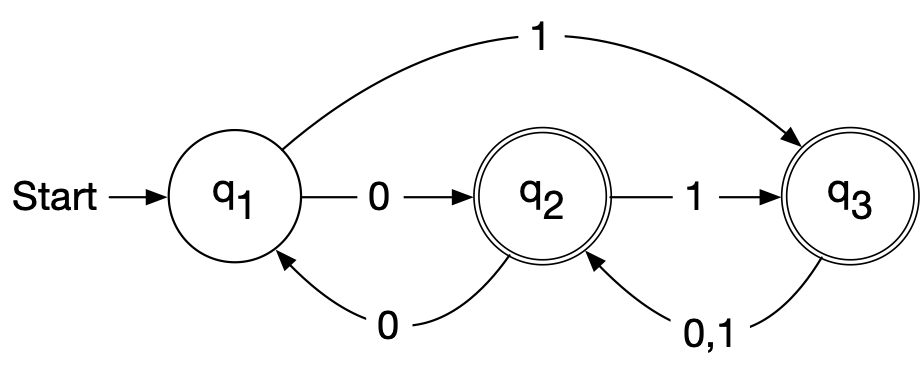 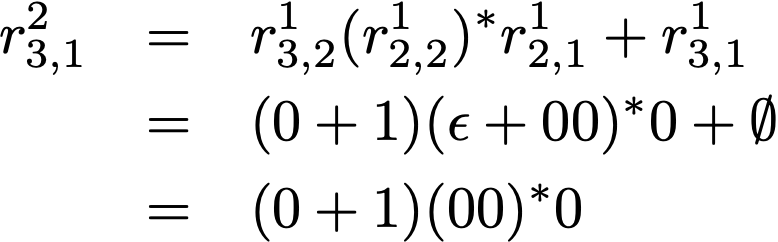 Regular Expressions
and Deterministic Finite Automata
Example:
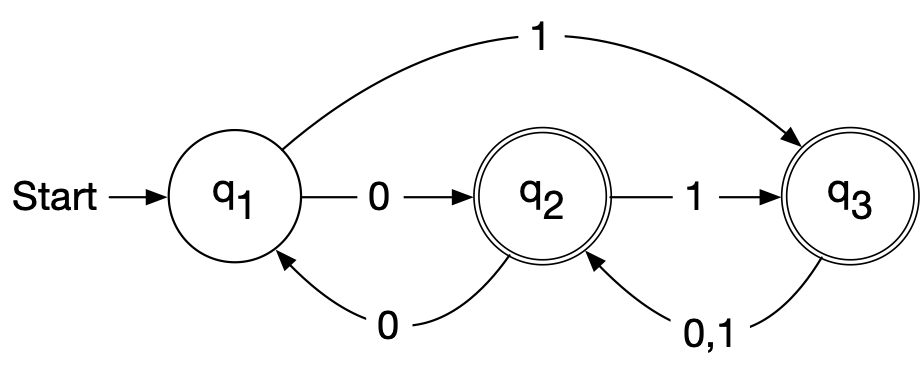 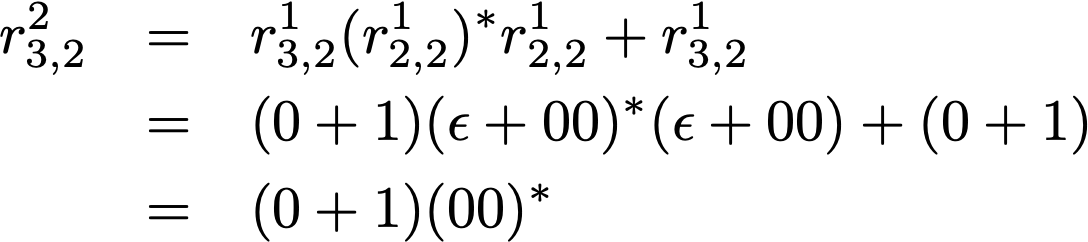 Regular Expressions
and Deterministic Finite Automata
Example:
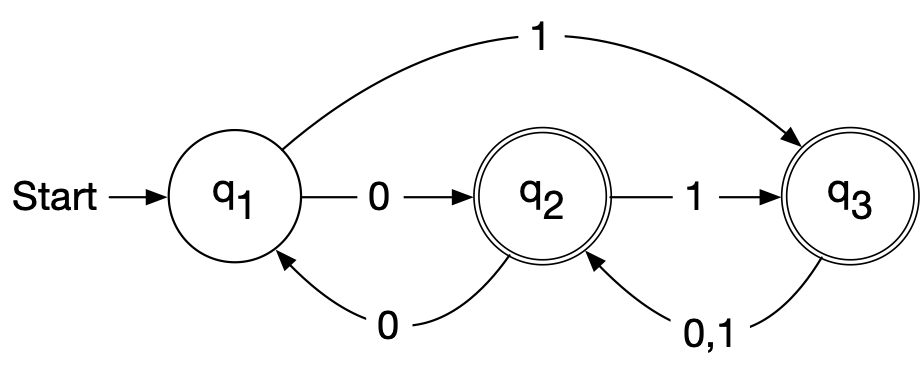 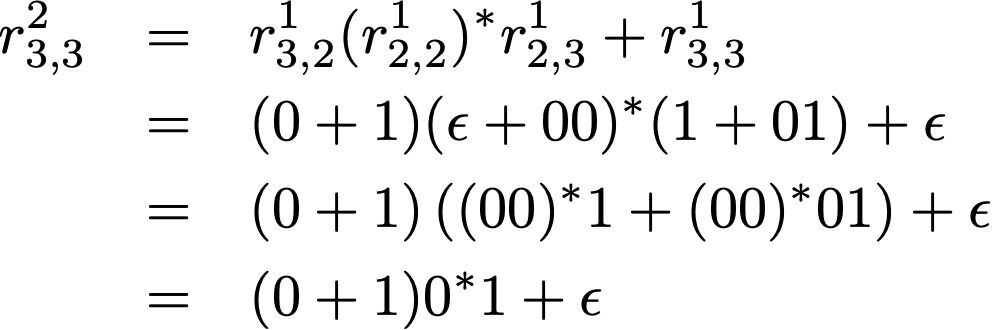 Regular Expressions
and Deterministic Finite Automata
Example:
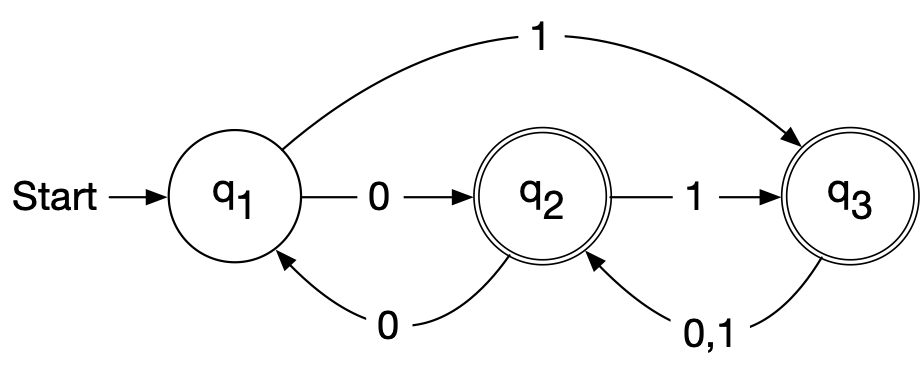 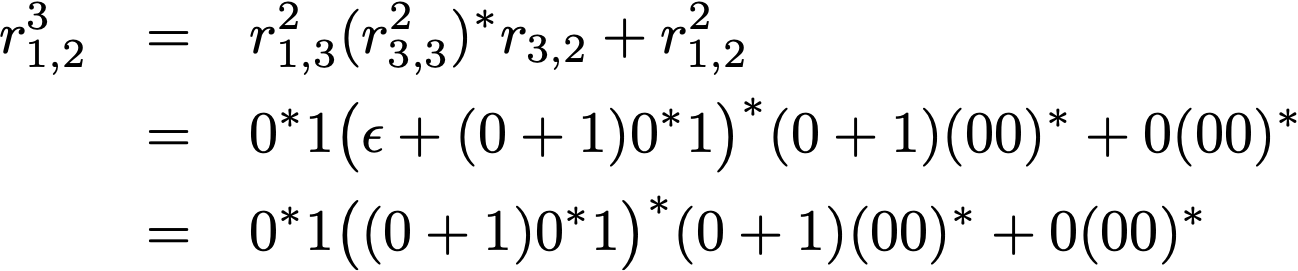 Regular Expressions
and Deterministic Finite Automata
Example:
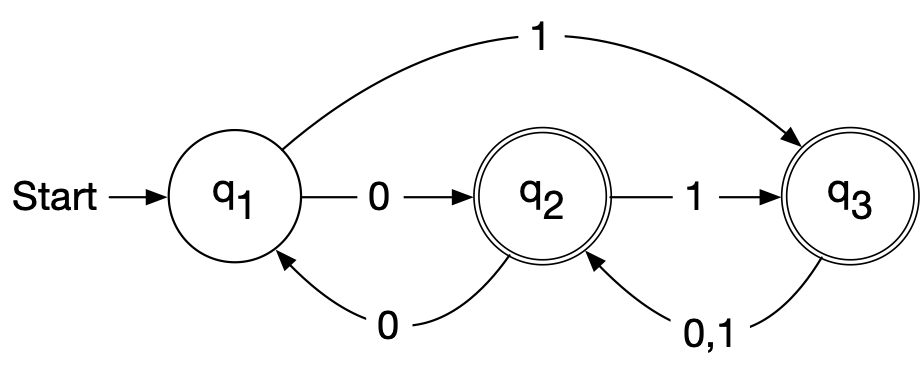 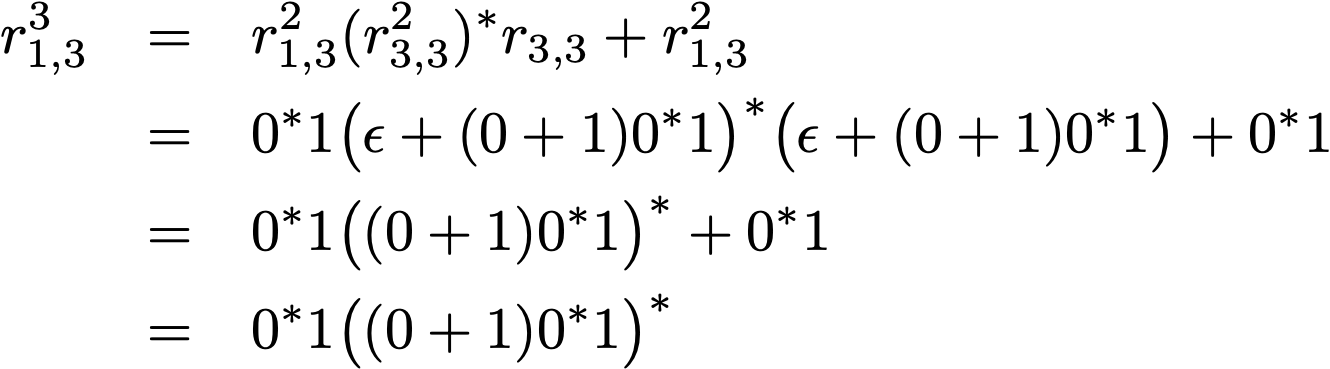 Regular Expressions
and Deterministic Finite Automata
Therefore
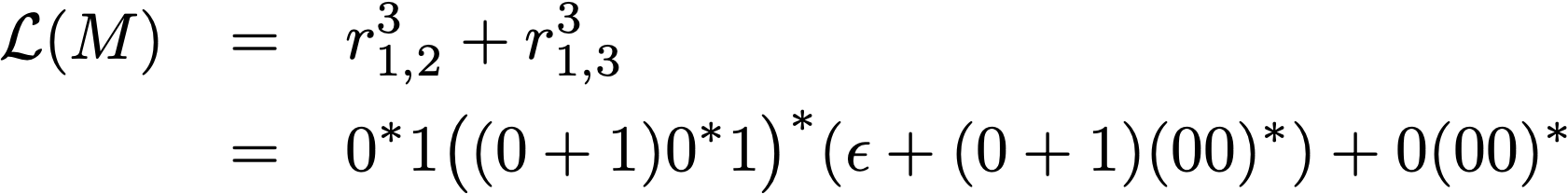 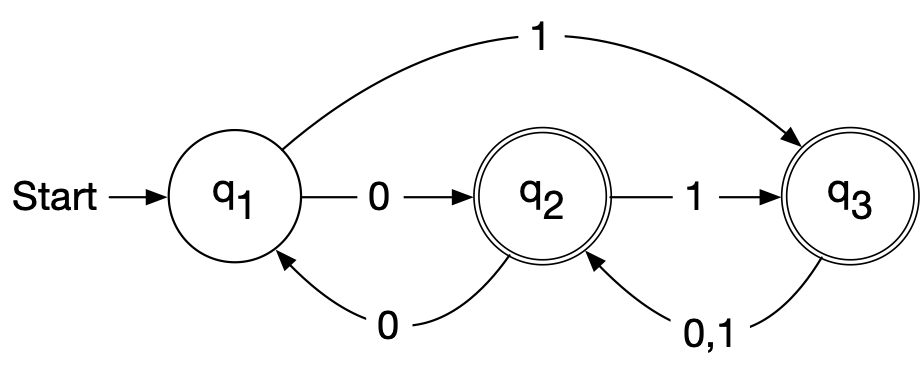 Finite Automata with Output
Moore machines
Whenever the machine is in state i it outputs a symbol depending on the state

Example:
A Moore machine that calculates the remainder modulo 3 of a binary number
To derive the formula, consider
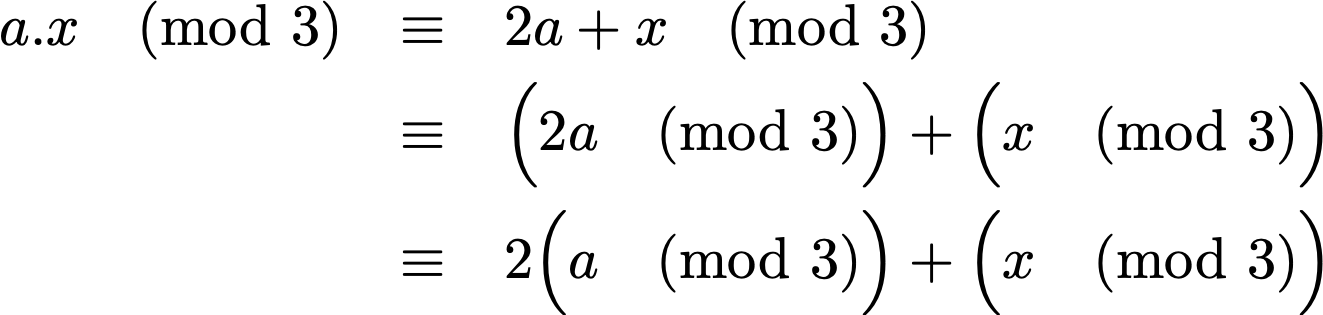 Finite Automata with Output
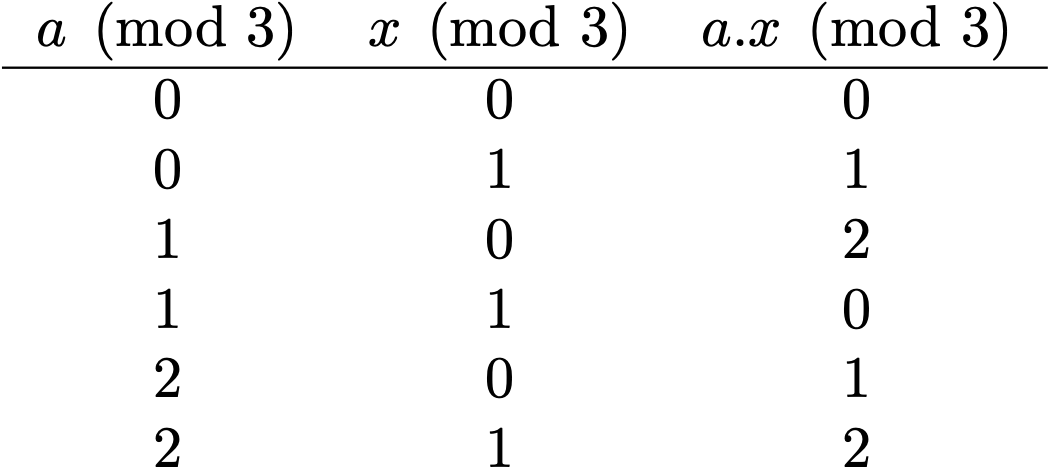 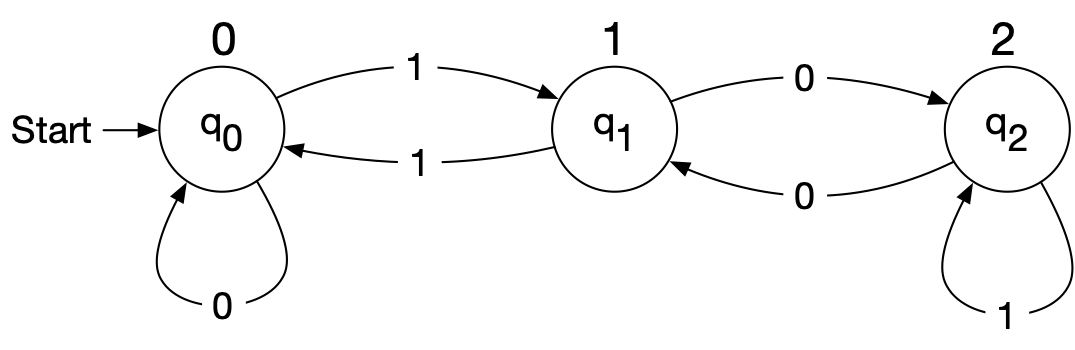 Finite Automata with Output
Mealy Machines
Output depends on the current state and the transition
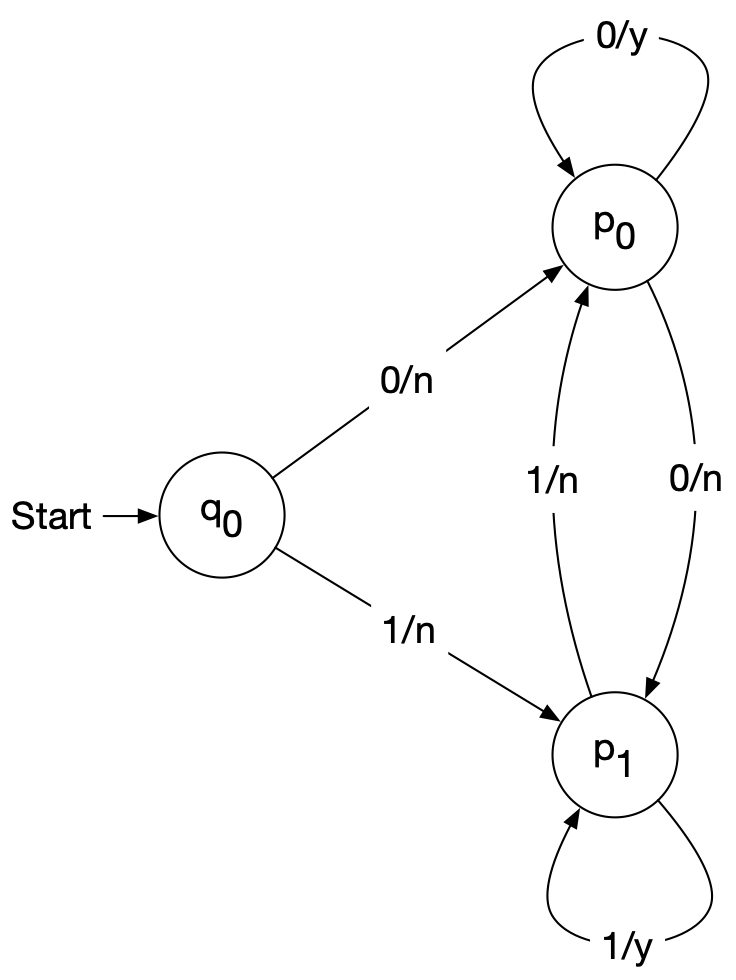 Finite Automata with Output
It can be shown that Mealy and Moore machines are equivalent